A neighborhood algorithm for modeling dual-medium scenario uncertainty from production data
Sarah Alsaif, Jef Caers

May 8th, 2014
Y
Case Study
x
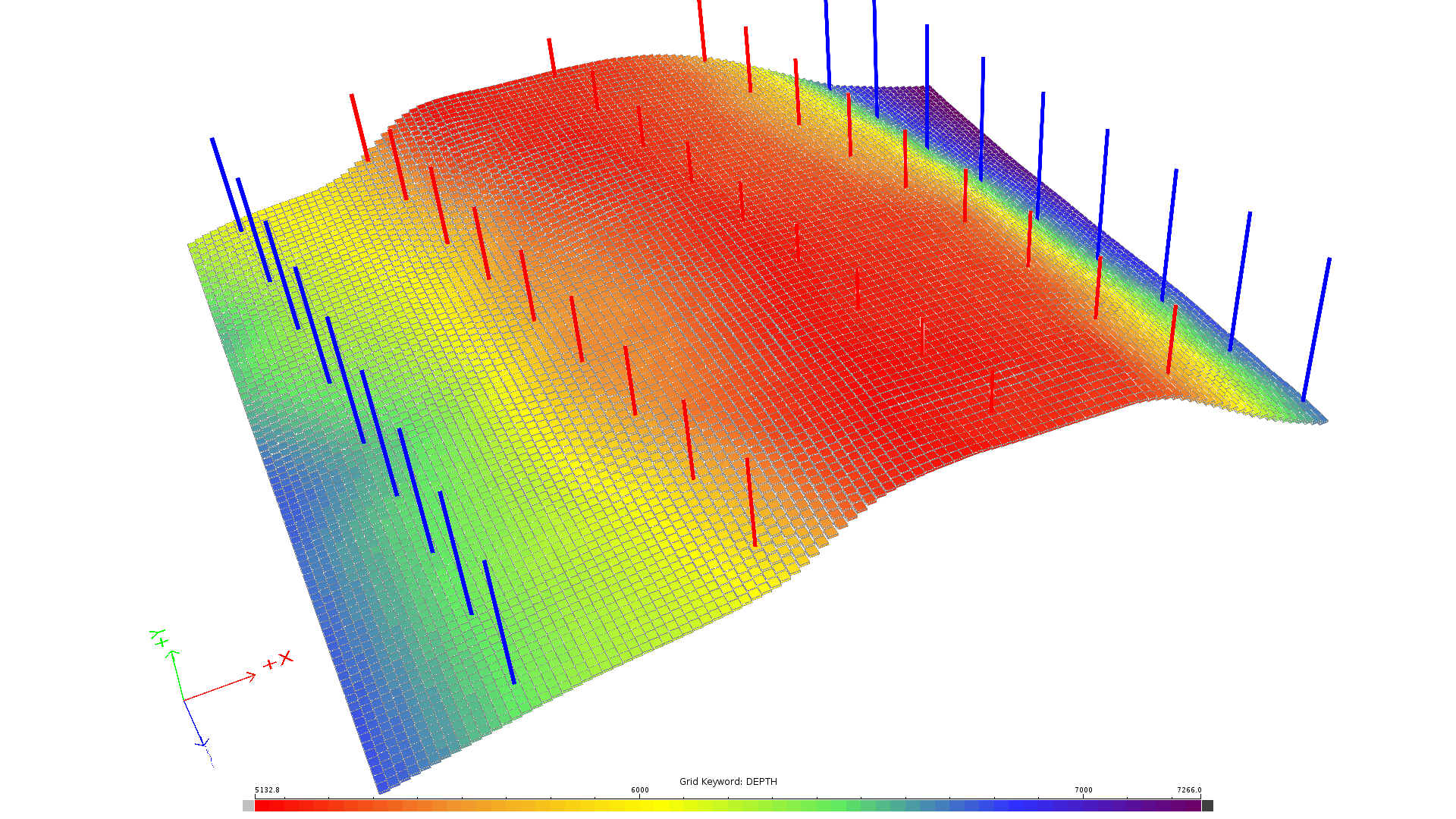 27 Producers
18 Injectors
Y
reservoir dimensions: 102 x 86 x 1 cells
cell dimensions: 600 x 600 x 25 ft
X
Z
5132
6000
7000
7266
depth
Uncertainties in DFN modeling
Conceptual / interpretation
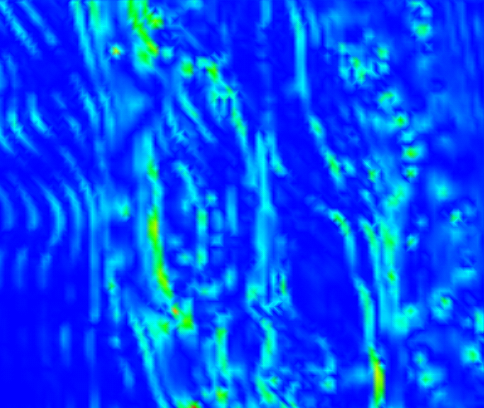 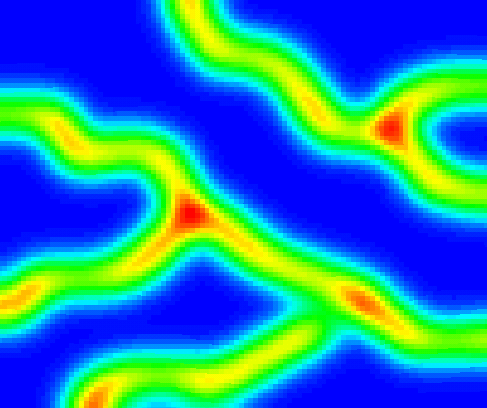 folding/curvature
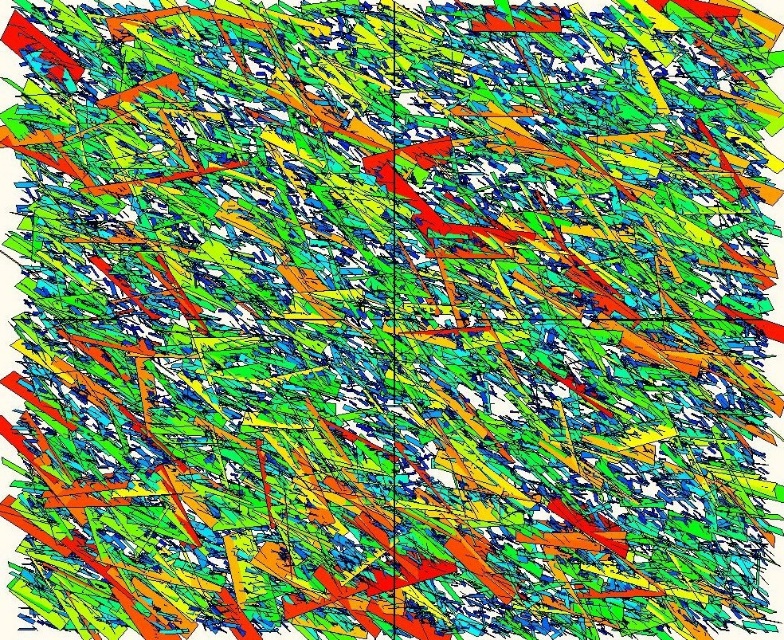 Seismic coherence
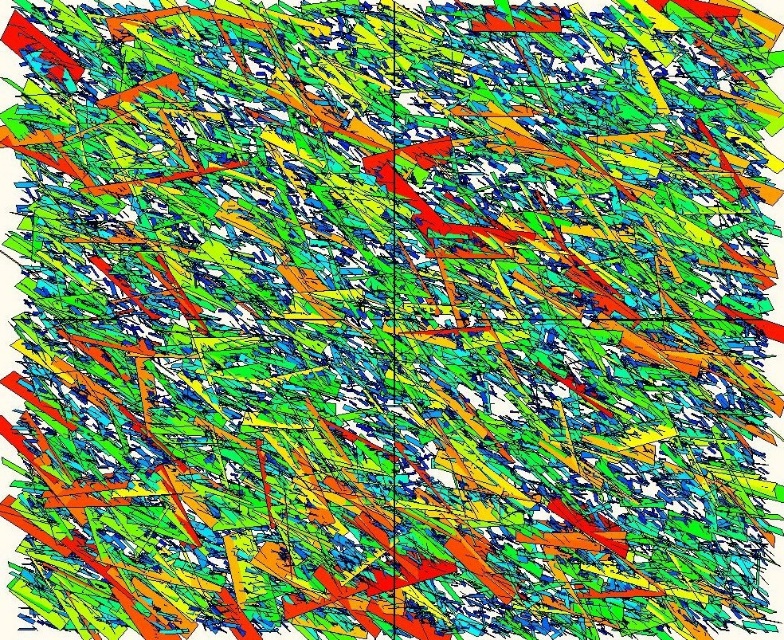 full factorial 
experimental design
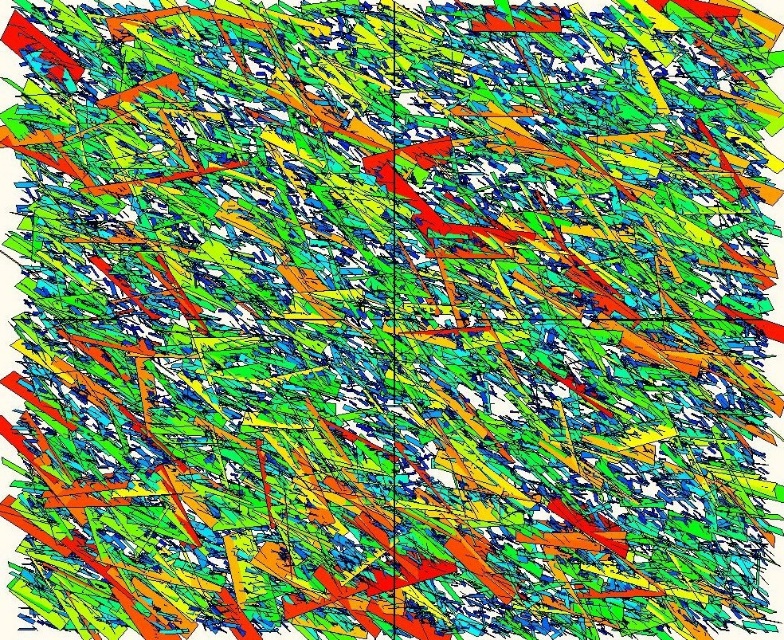 Parameters of fractures
N
156 discrete fracture network models
(DFN)
90°
270°
180°
orientation distribution
length\ equivalent radius
DFN models to dual-medium models
Fracture porosity
threshold
Dual-medium
Single medium
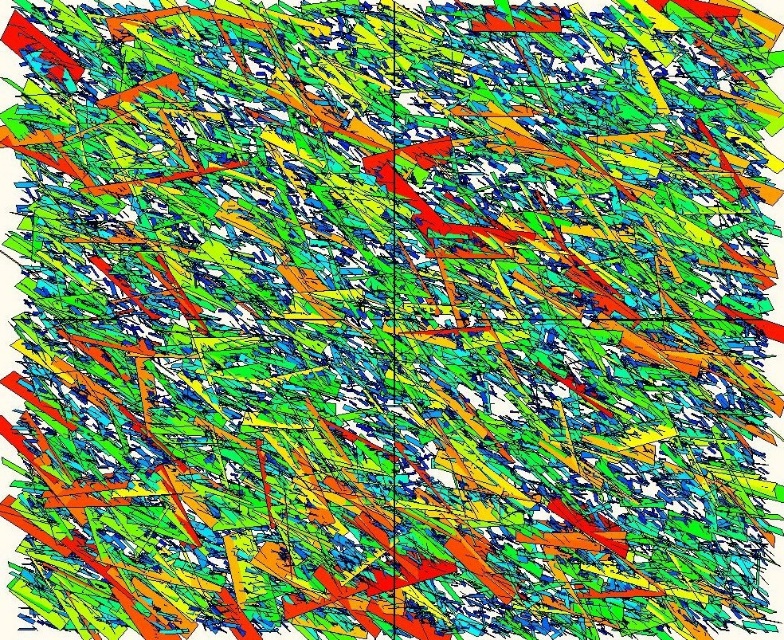 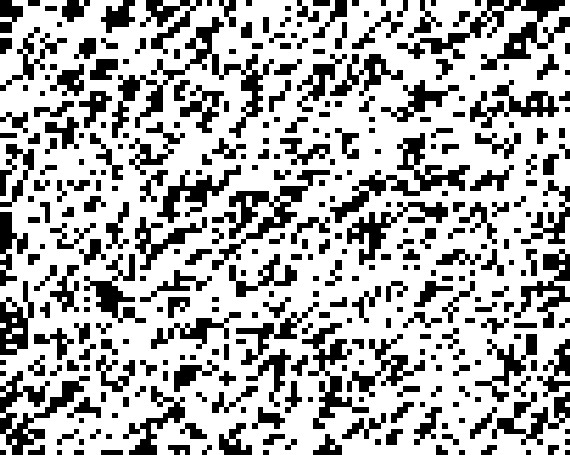 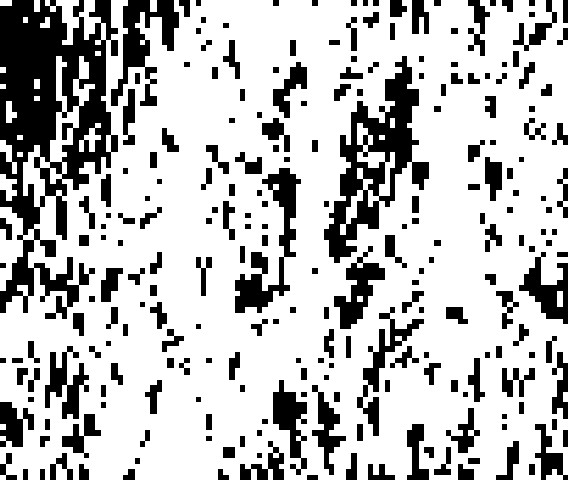 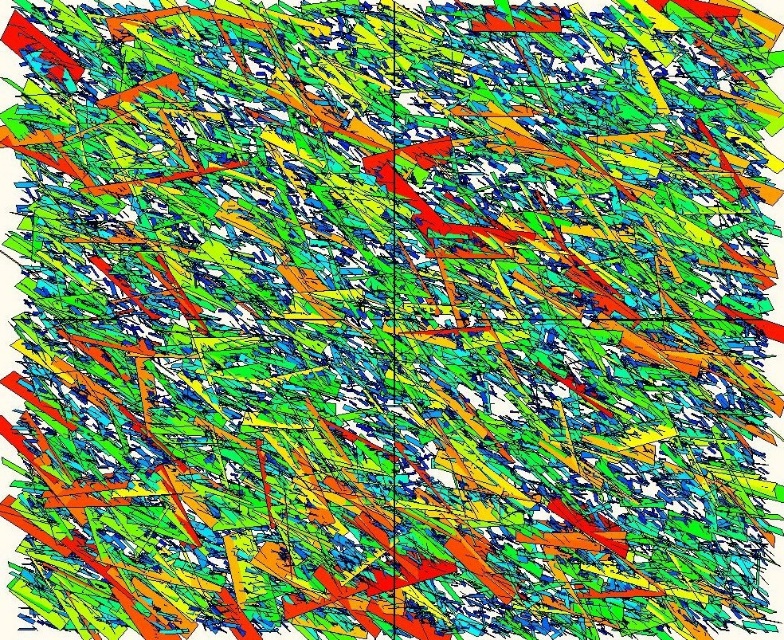 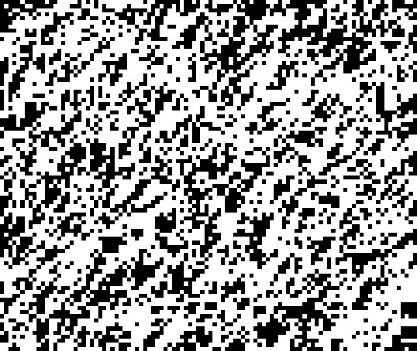 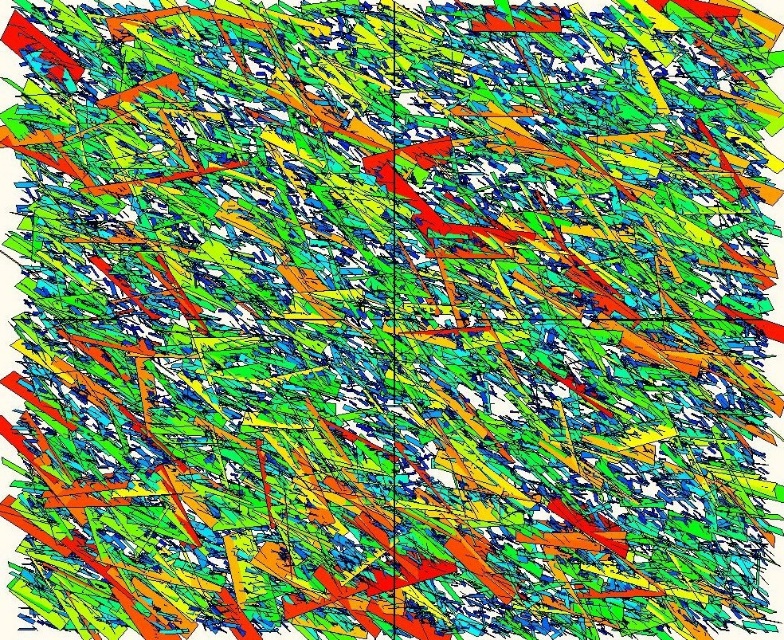 624 Dual-medium models
4 x156 DFN
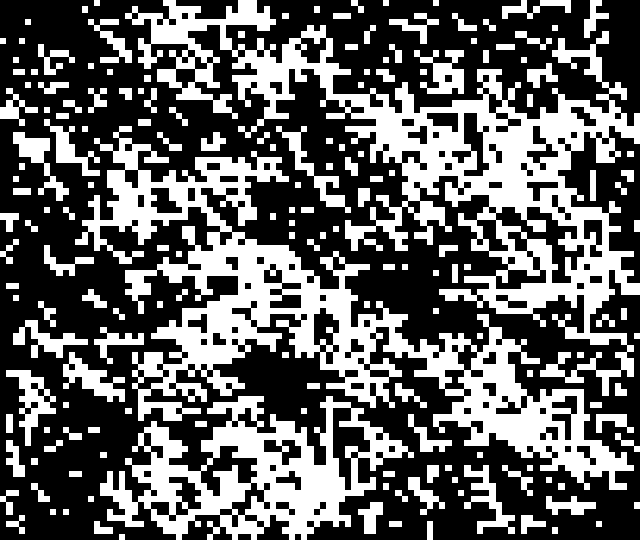 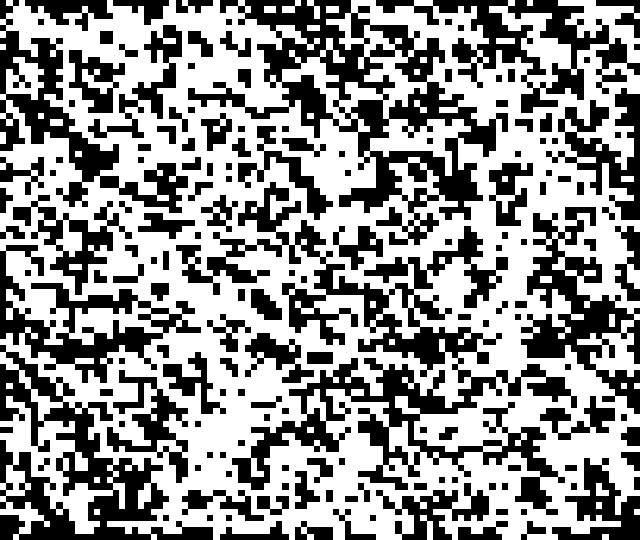 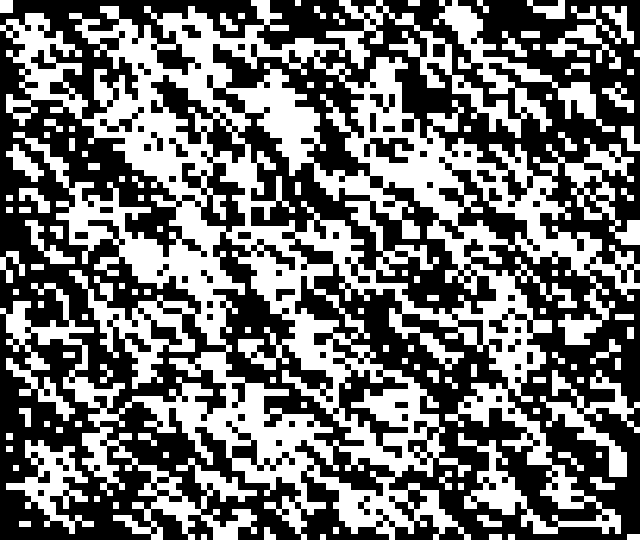 Prior uncertain space defined by MHD
Modified Hausdorff distance, MHD
MDS and K-medoid clustering
9 representative dual-medium geological  scenarios
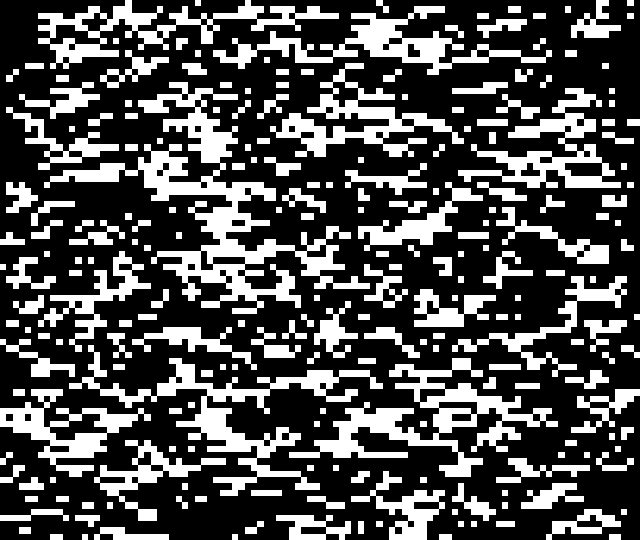 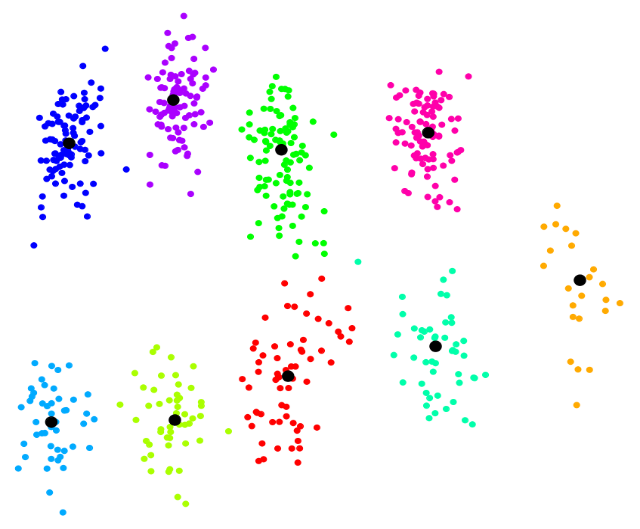 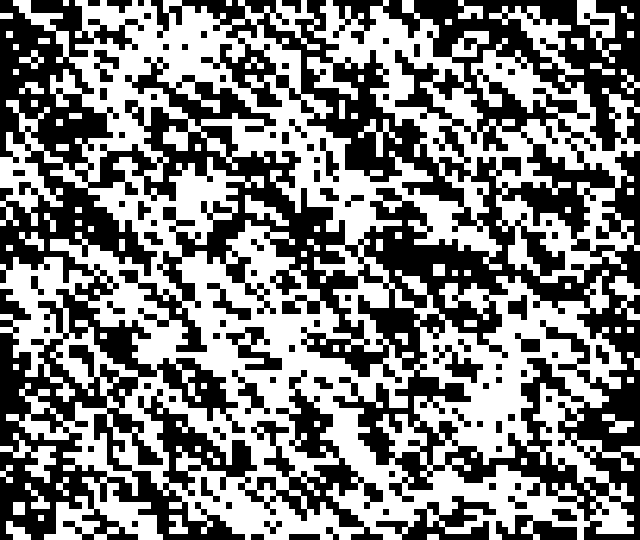 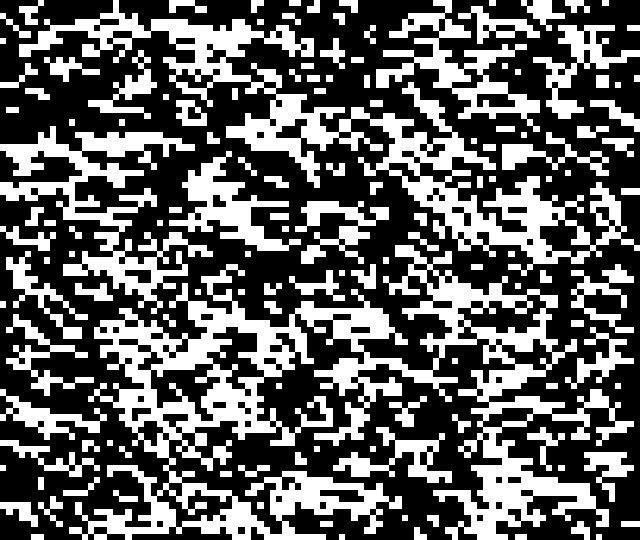 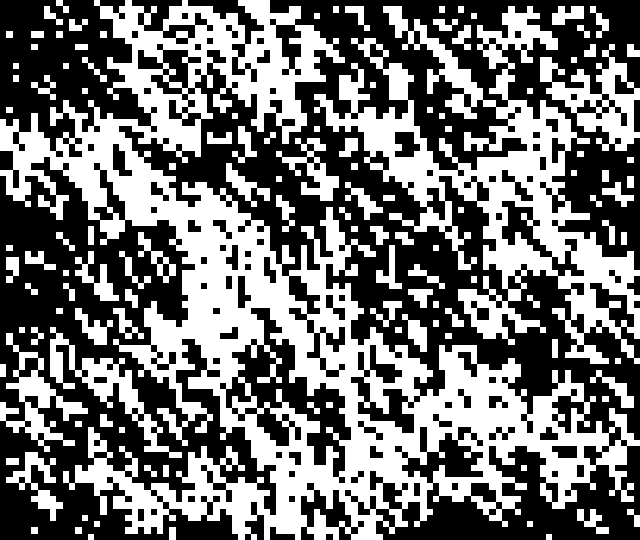 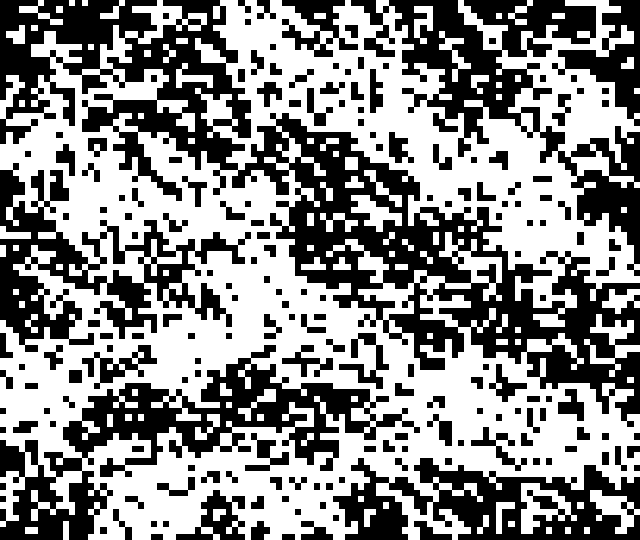 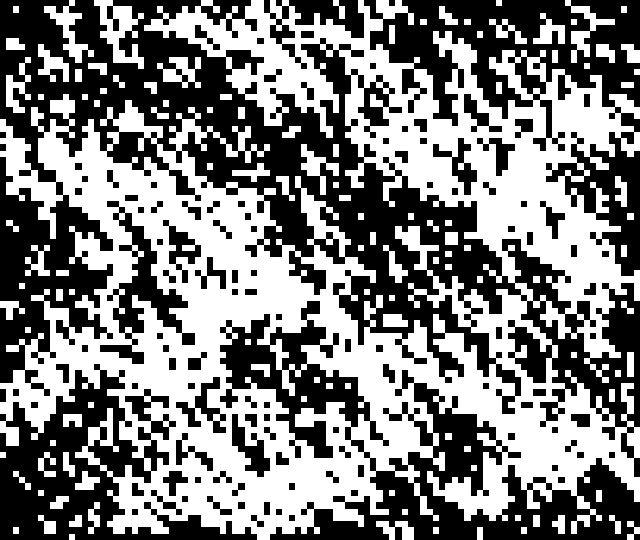 Field production development plan
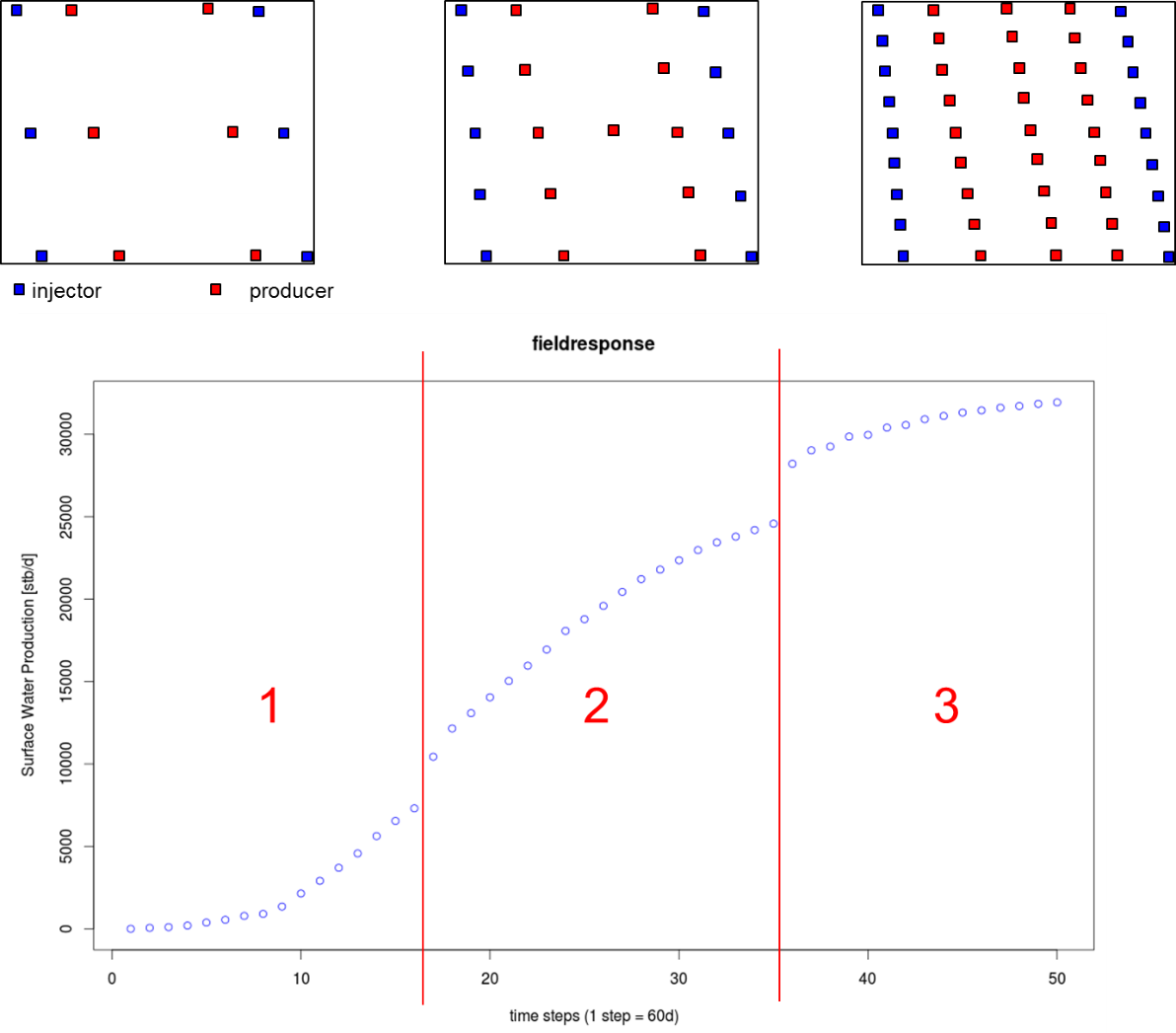 30000
Surface water production, stb/d
15000
0
0
Time, days
3000
Neighborhood Algorithm (NA)
Global search algorithm > finds multiple minima
Partitions the prior space into Voronoi cells as it proceeds 
Two main steps:	- Forward simulation
			- Calculating misfit function, O
Neighborhood Algorithm (NA)
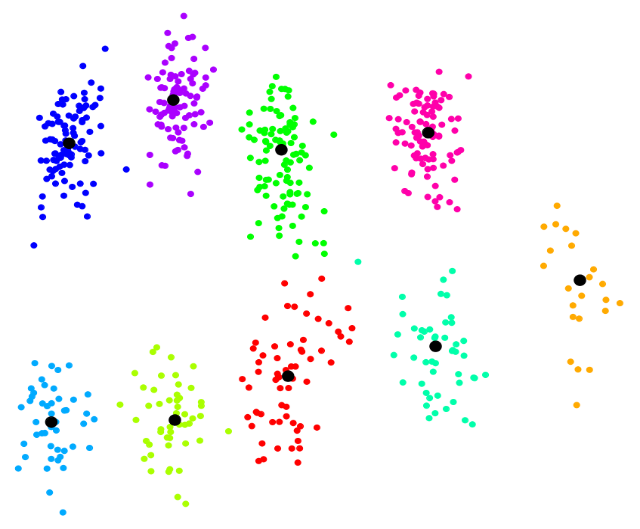 Prior space defined by modified Hausdorff distance
Neighborhood Algorithm (NA)
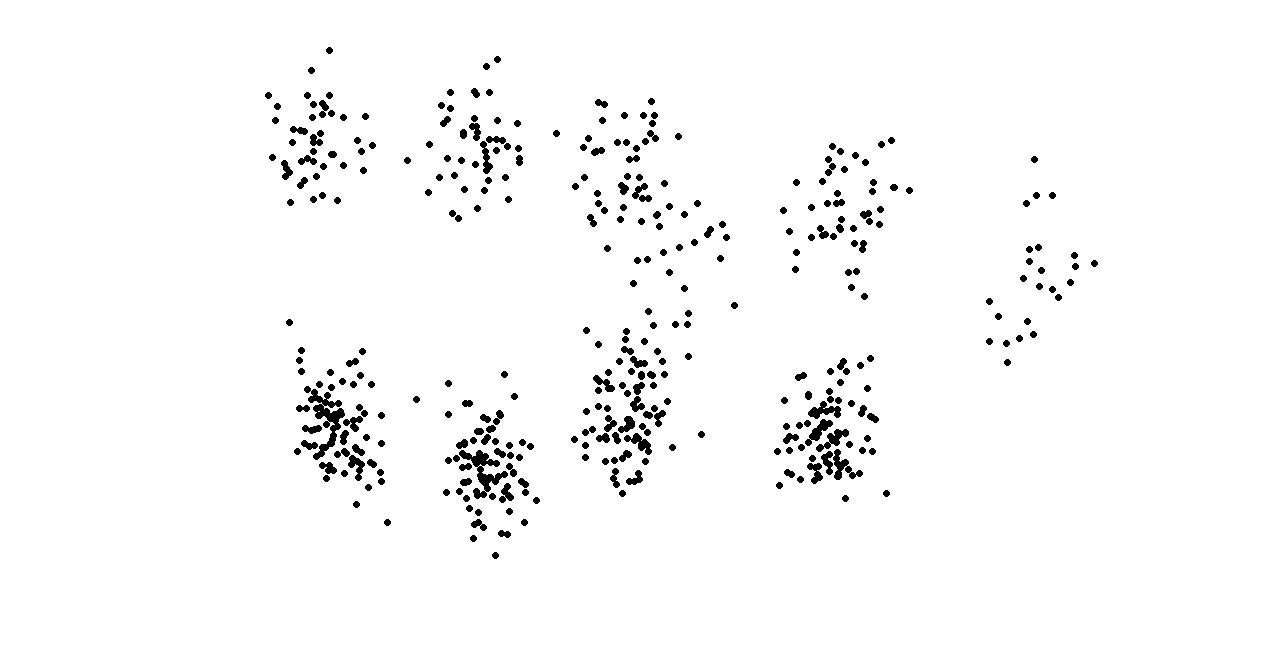 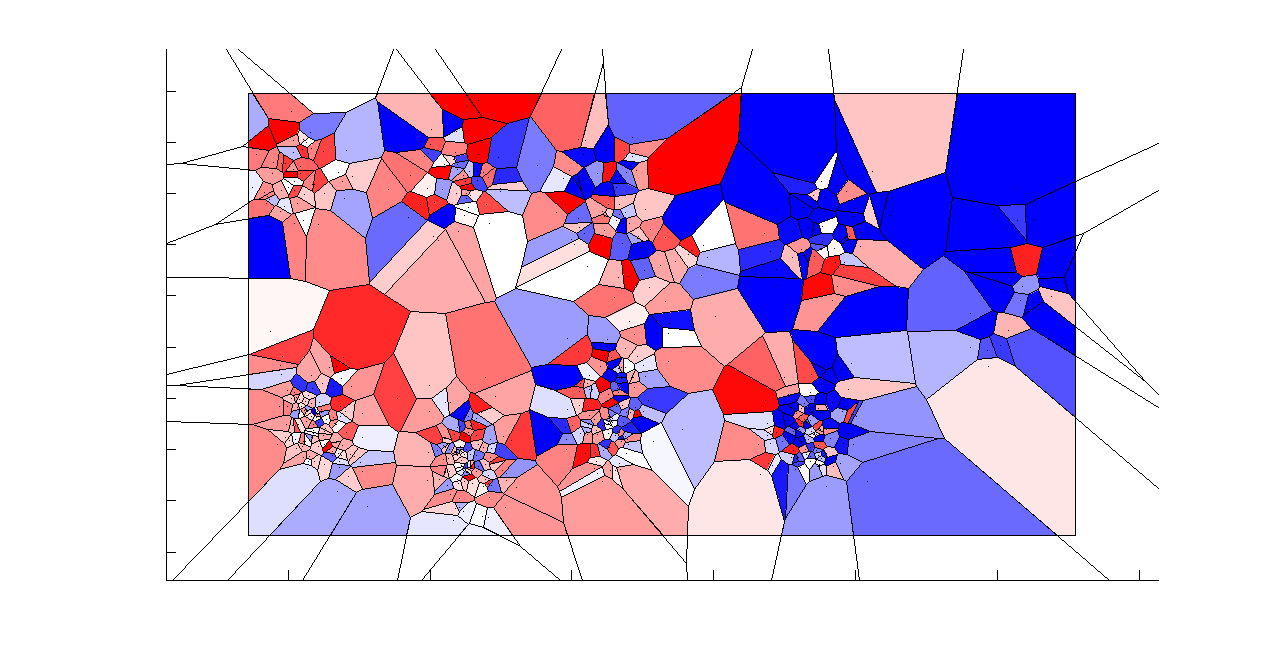 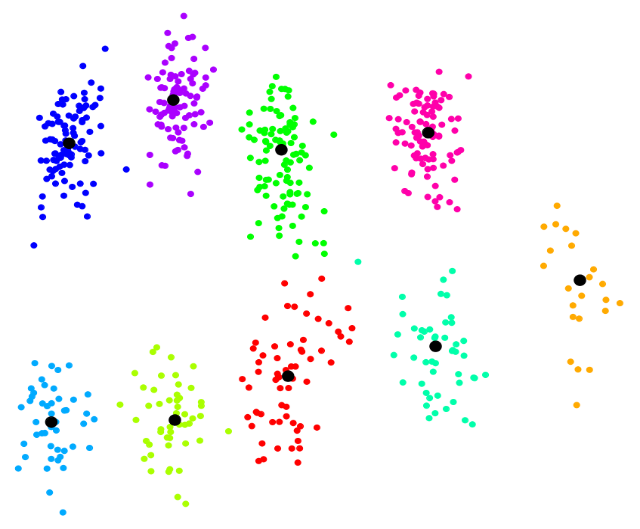 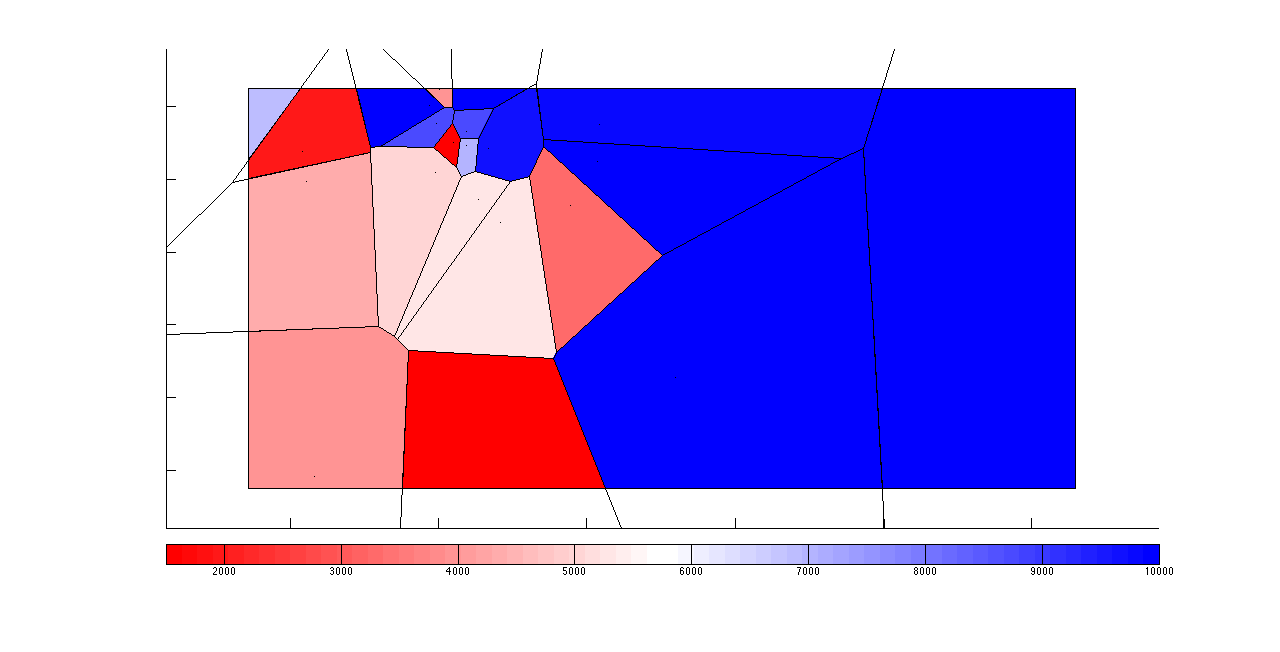 High objective function
Low objective function
Prior space defined by modified Hausdorff distance
Prior space with 624 simulated models
Applying NA to the fractured reservoir
O=58
O=189
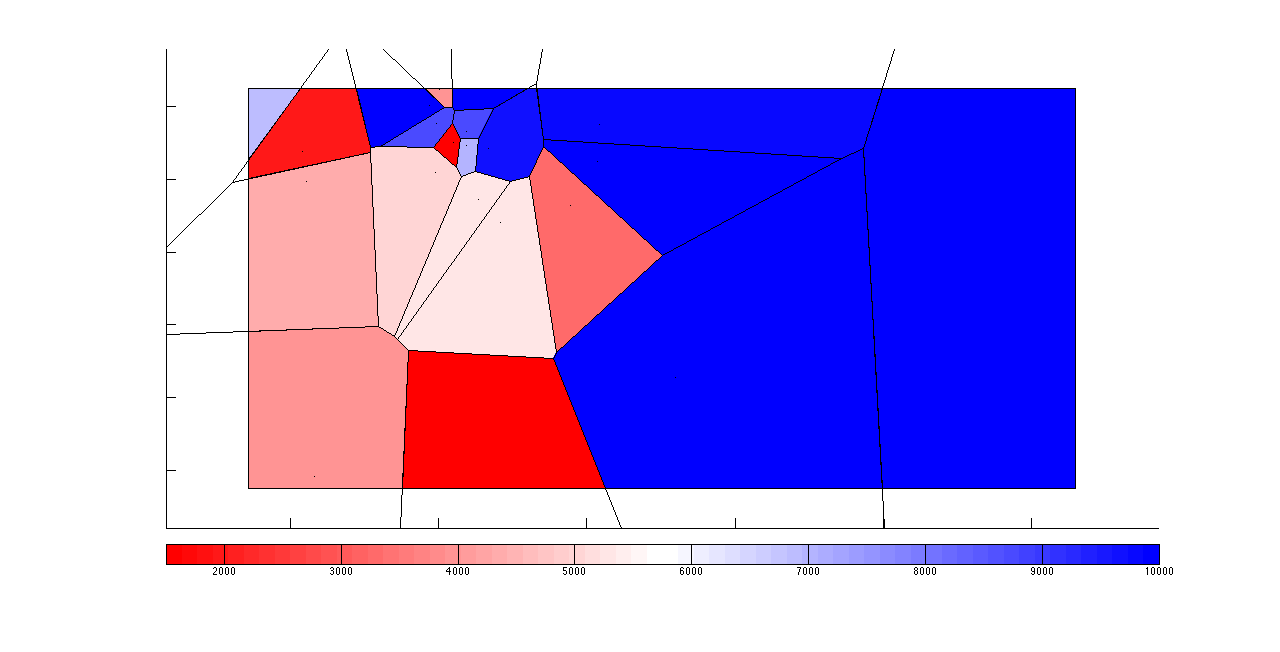 High objective function
Low objective function
Applying NA to the fractured reservoir
Stochastic search path determined by selection probability;
Applying NA to the fractured reservoir
O=58
P=0.46
O=189
P=0.54
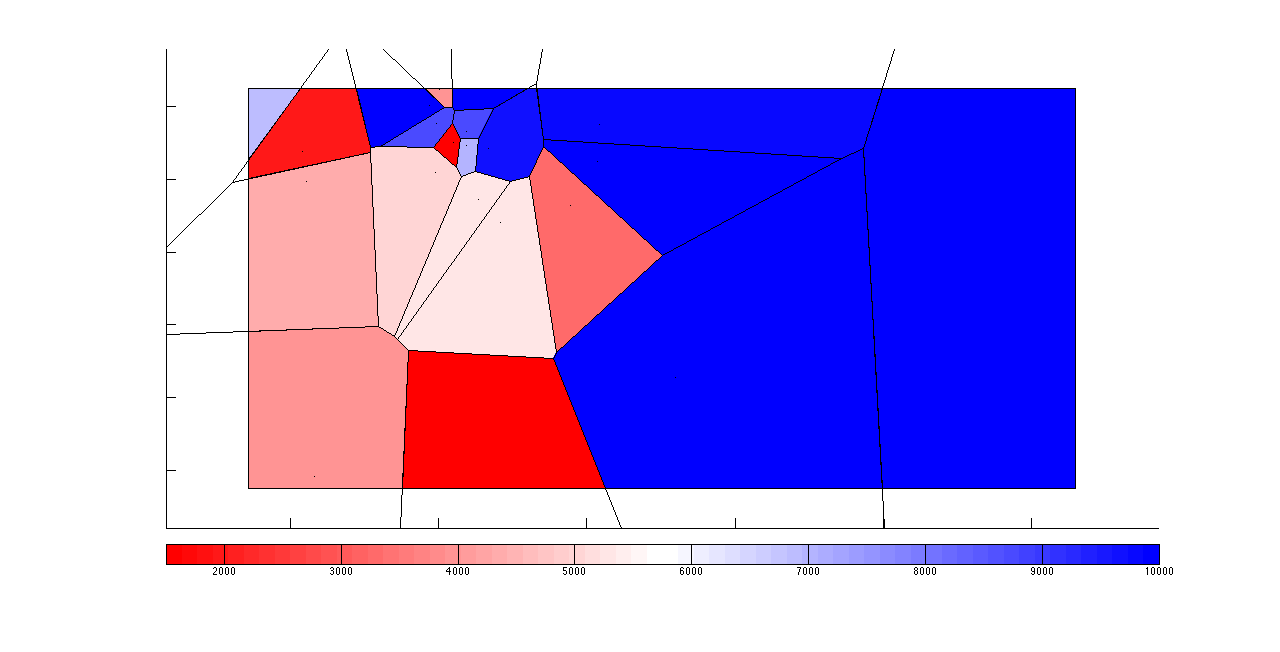 High objective function
Low objective function
Applying NA to the fractured reservoir
O=58
P=0.46
O=189
P=0.54
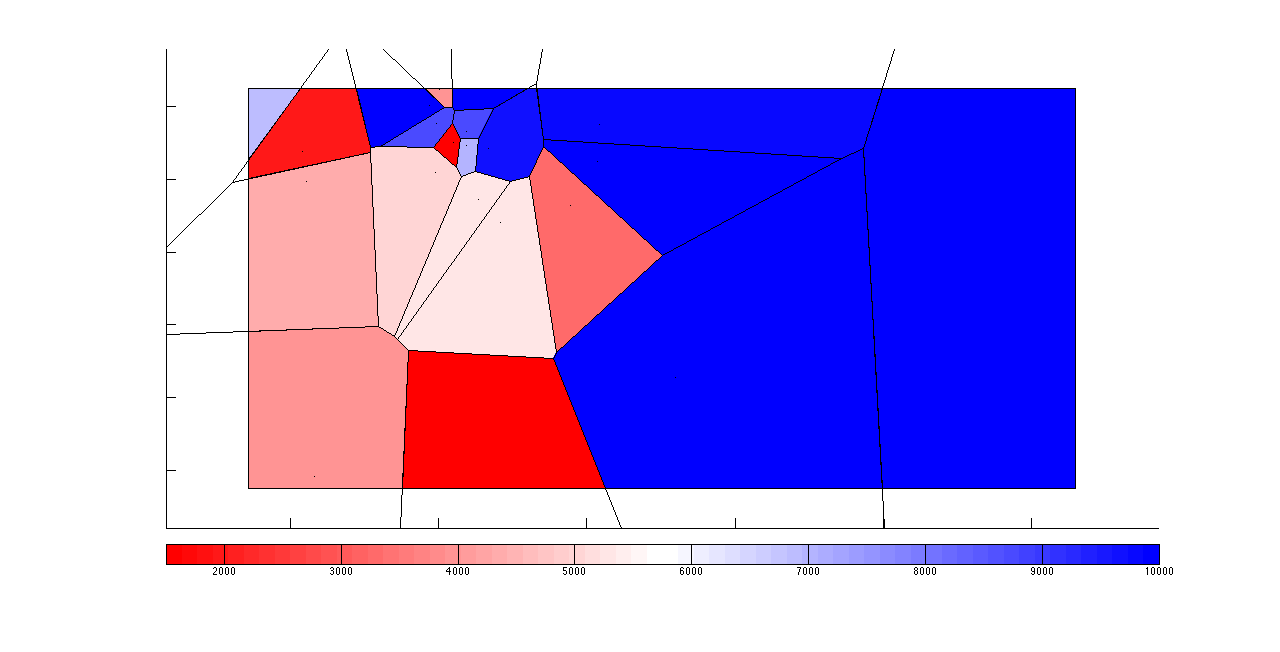 High objective function
Low objective function
Applying NA to the fractured reservoir
O=58
O=189
O=189
P=0.54
O=95
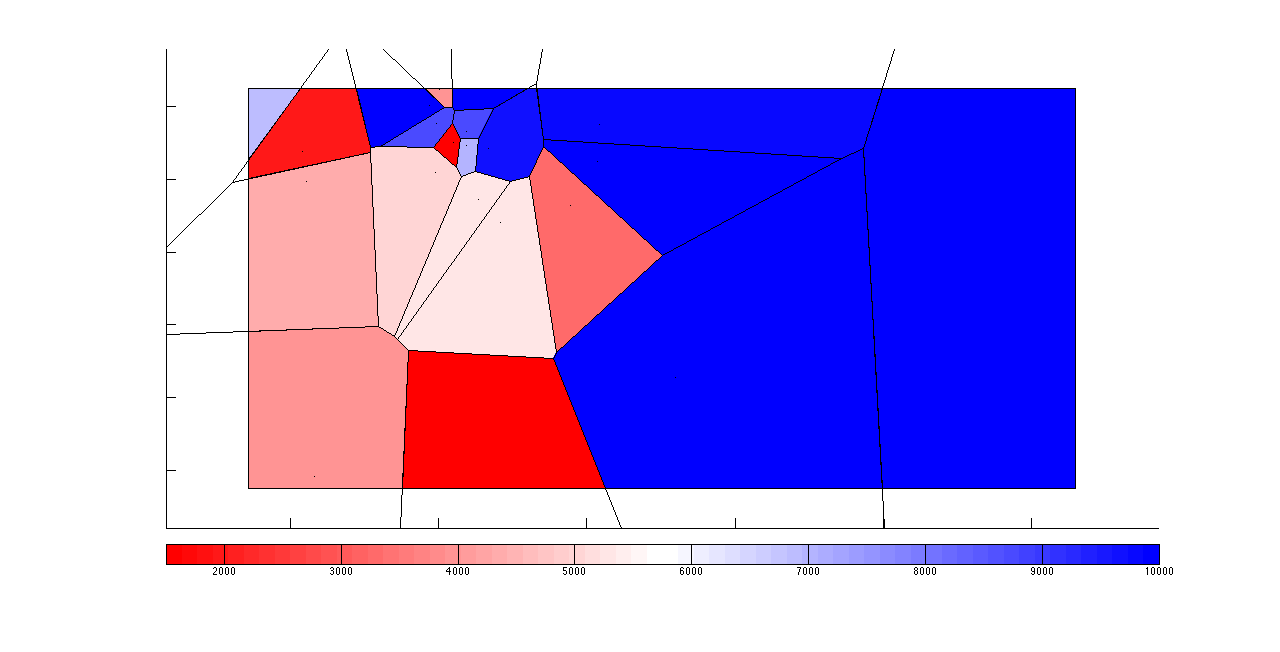 High objective function
Low objective function
Applying NA to the fractured reservoir
O=58
P=0.40
O=189
O=189
P=0.43
P=0.54
O=95
P=0.17
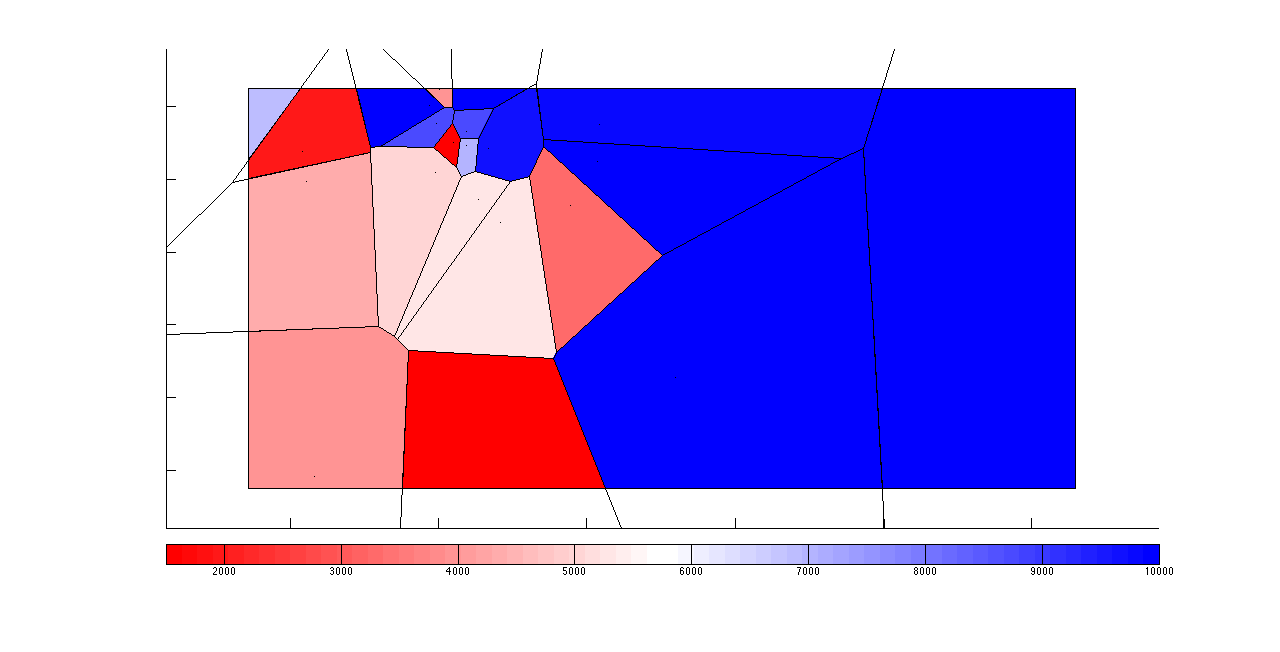 High objective function
Low objective function
Applying NA to the fractured reservoir
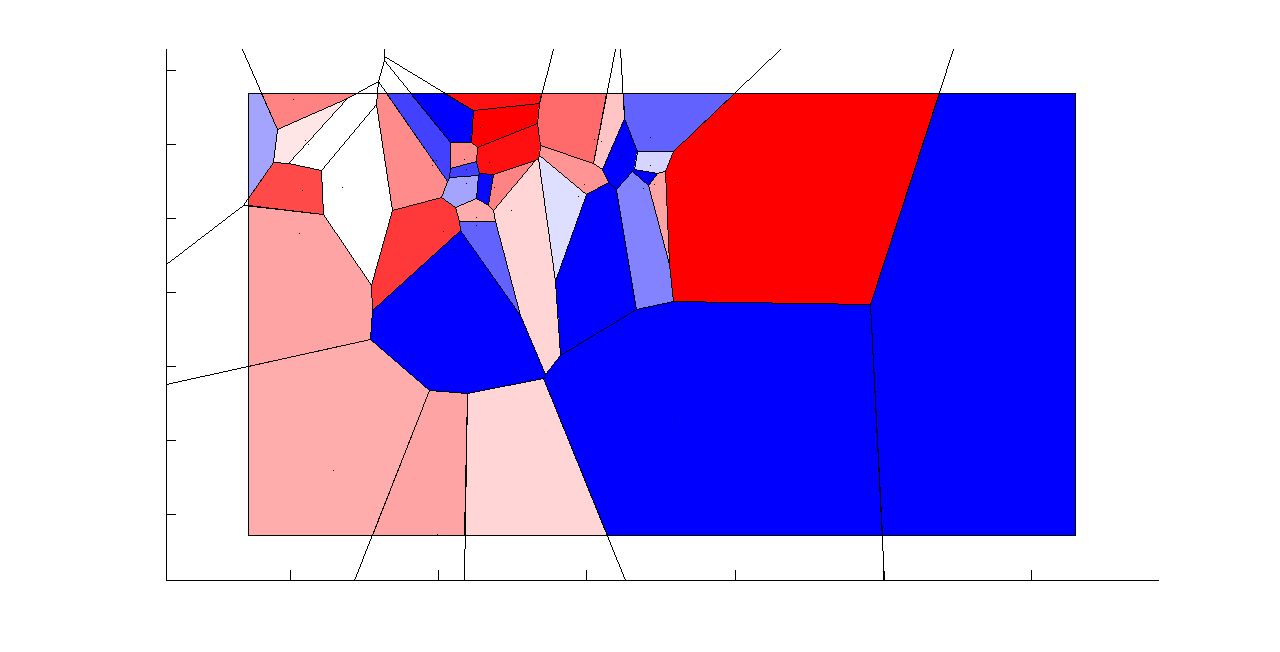 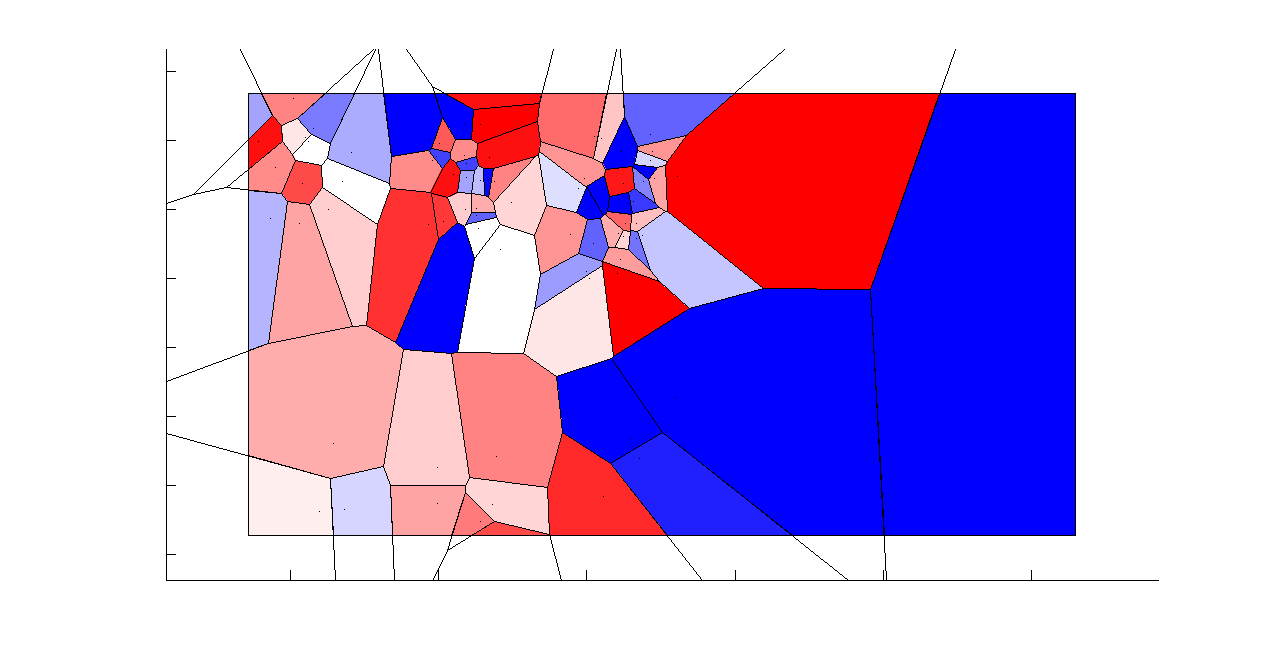 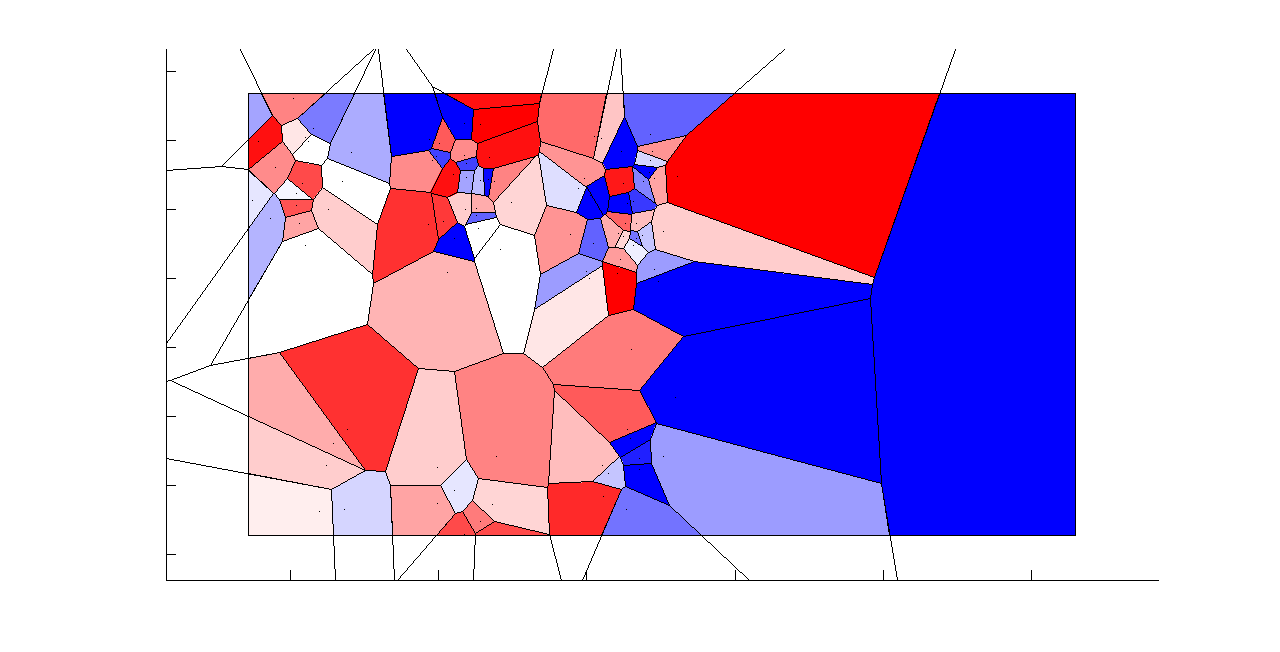 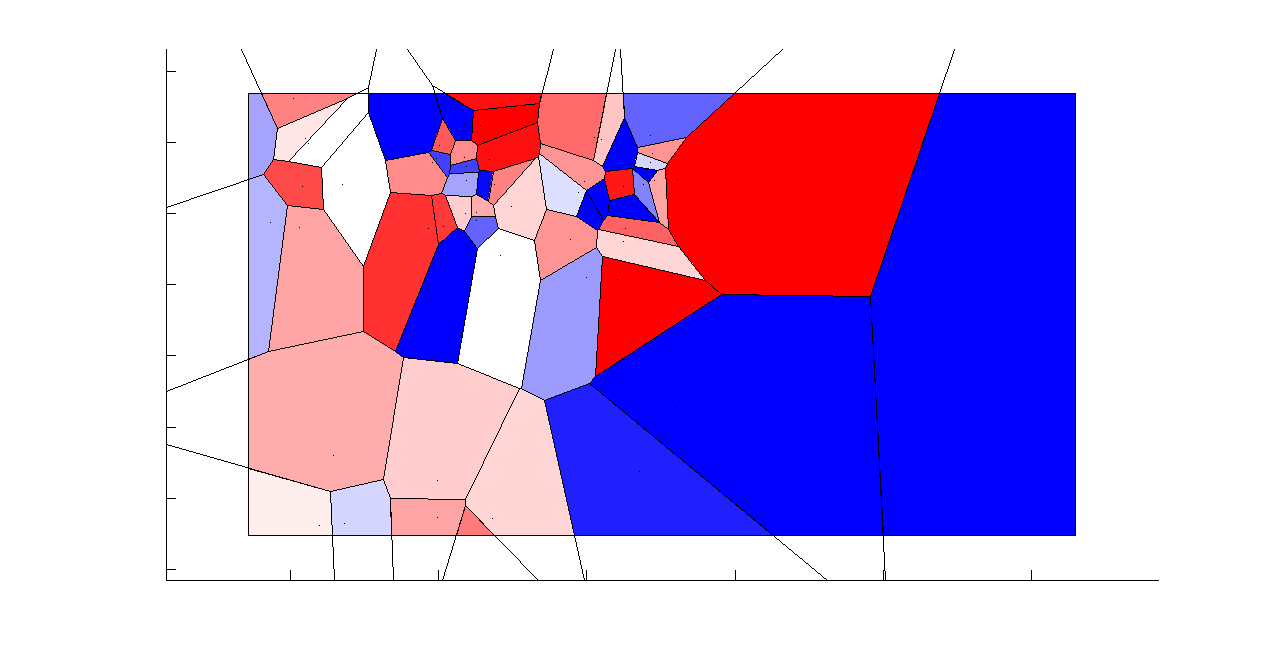 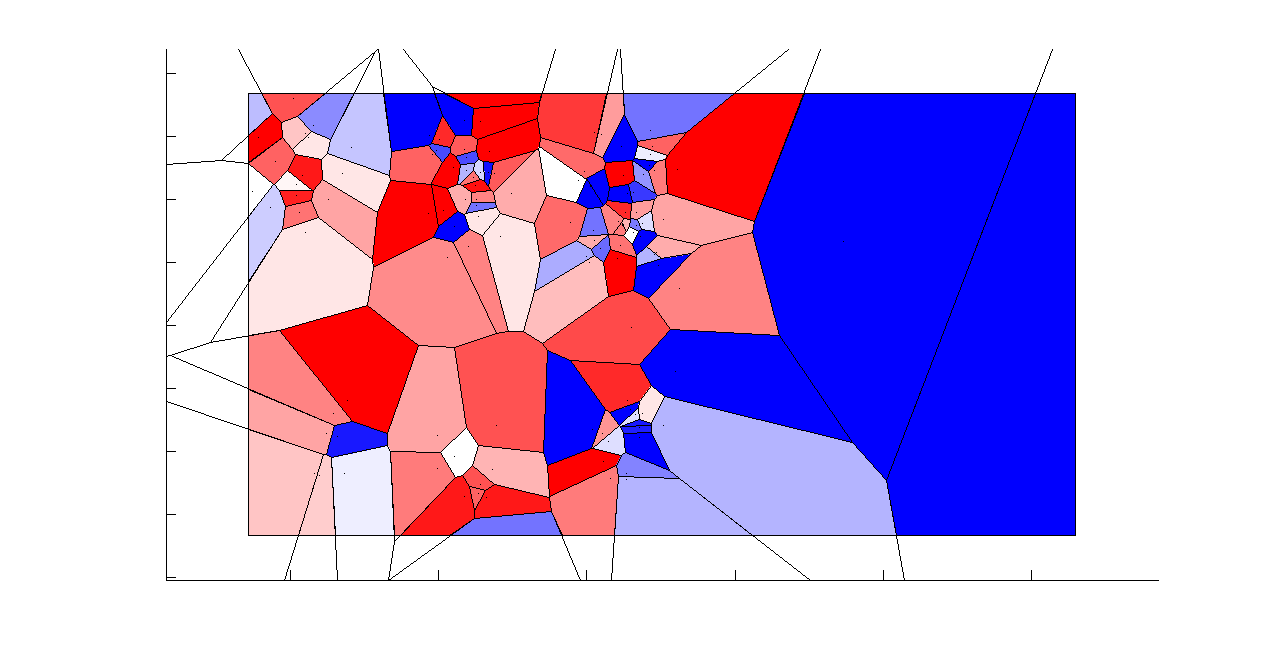 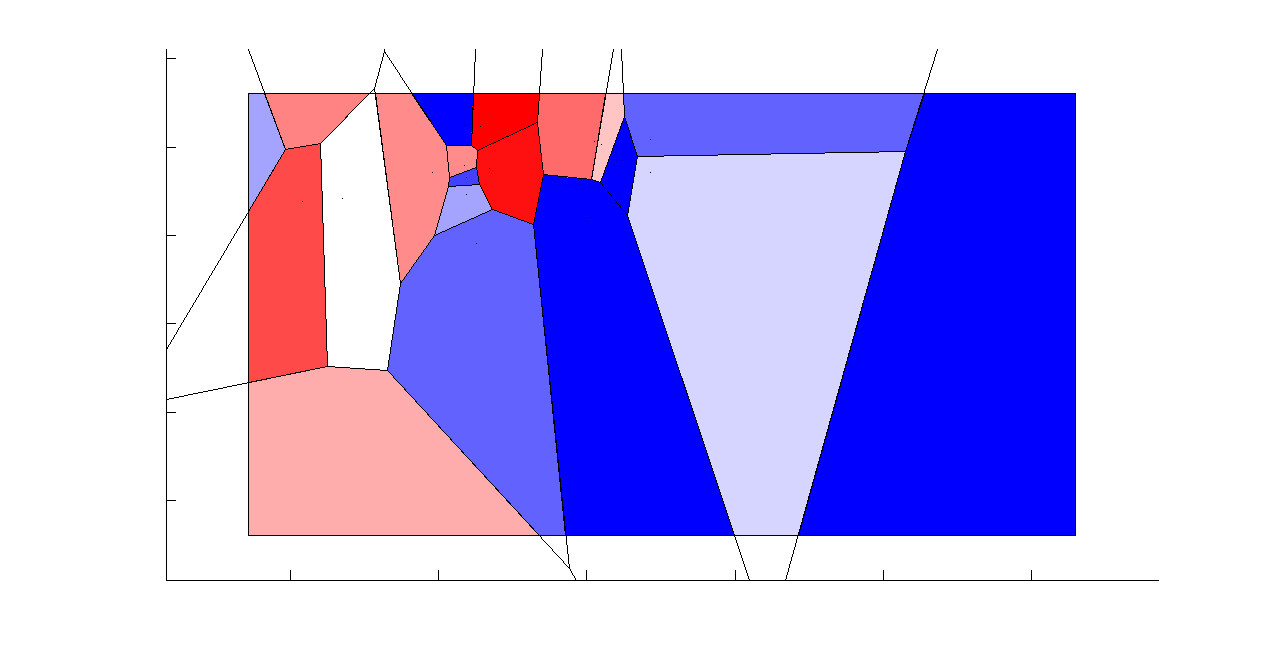 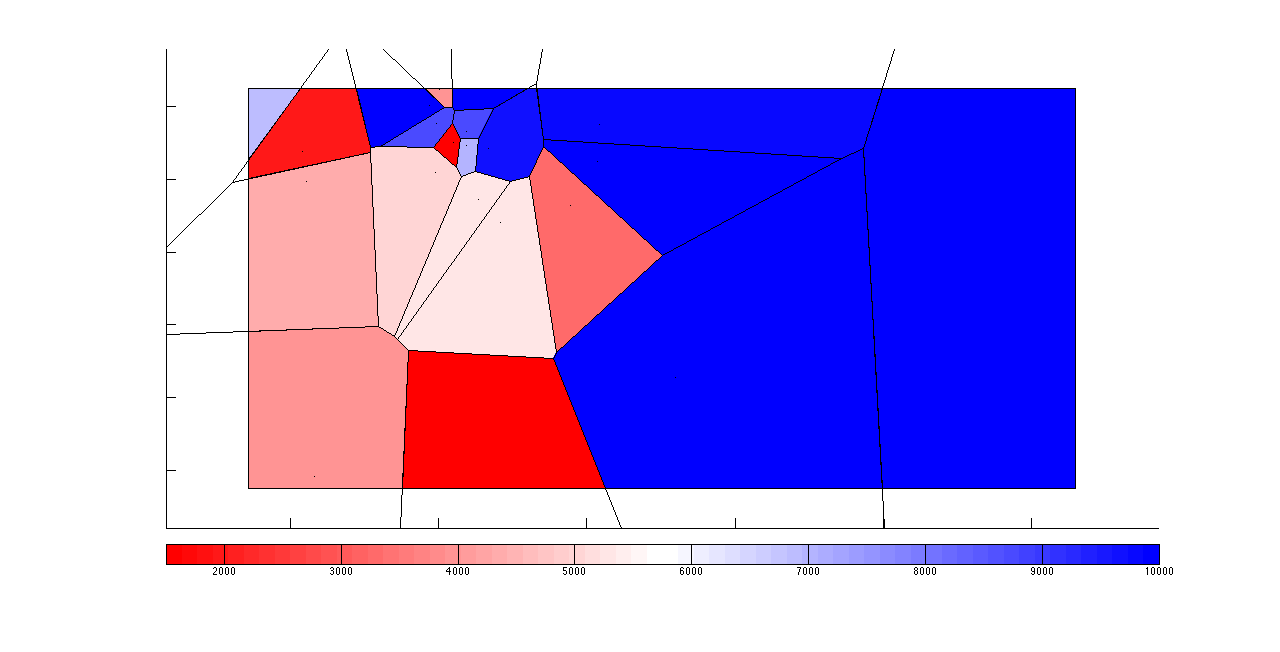 High objective function
Low objective function
NA converges to the ‘right’ solution
624 simulated models
135 simulated models
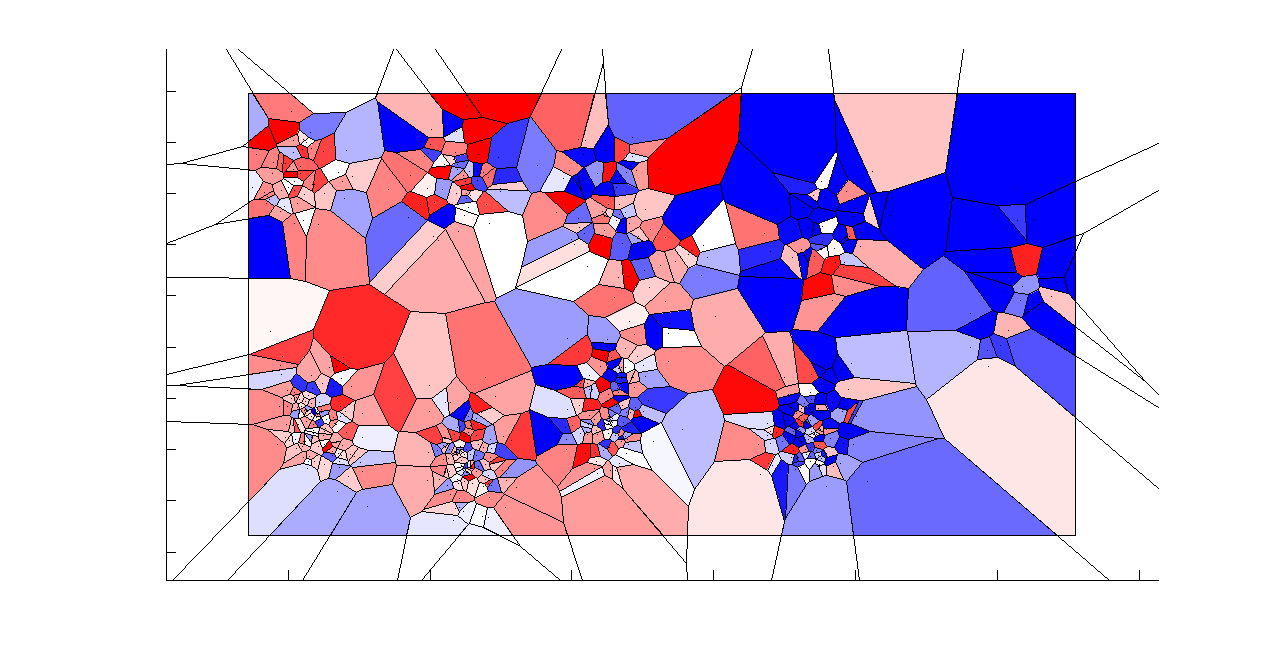 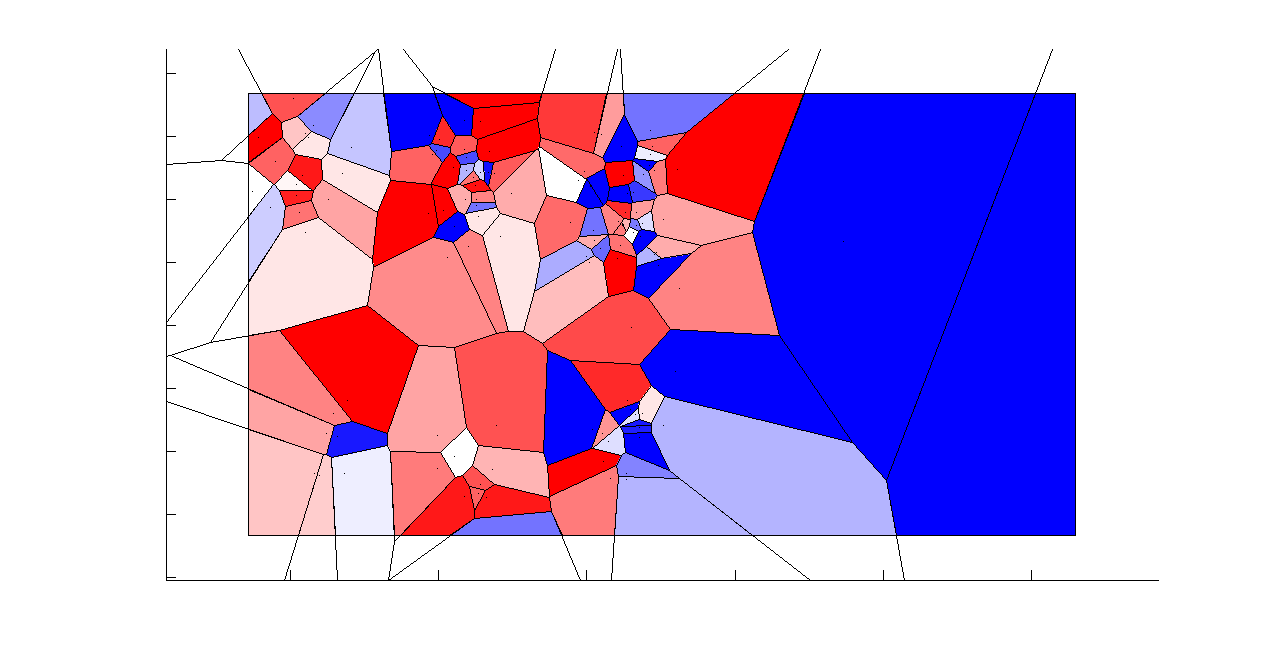 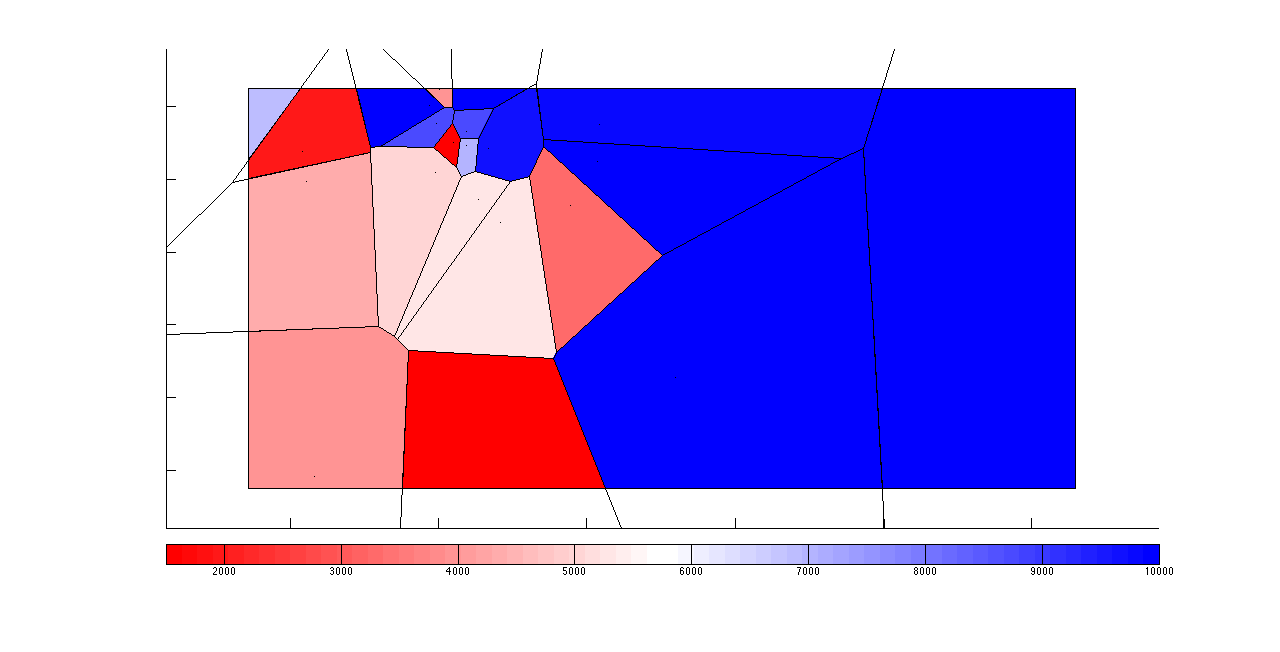 High objective function
Low objective function
Neighborhood Algorithm (NA) output
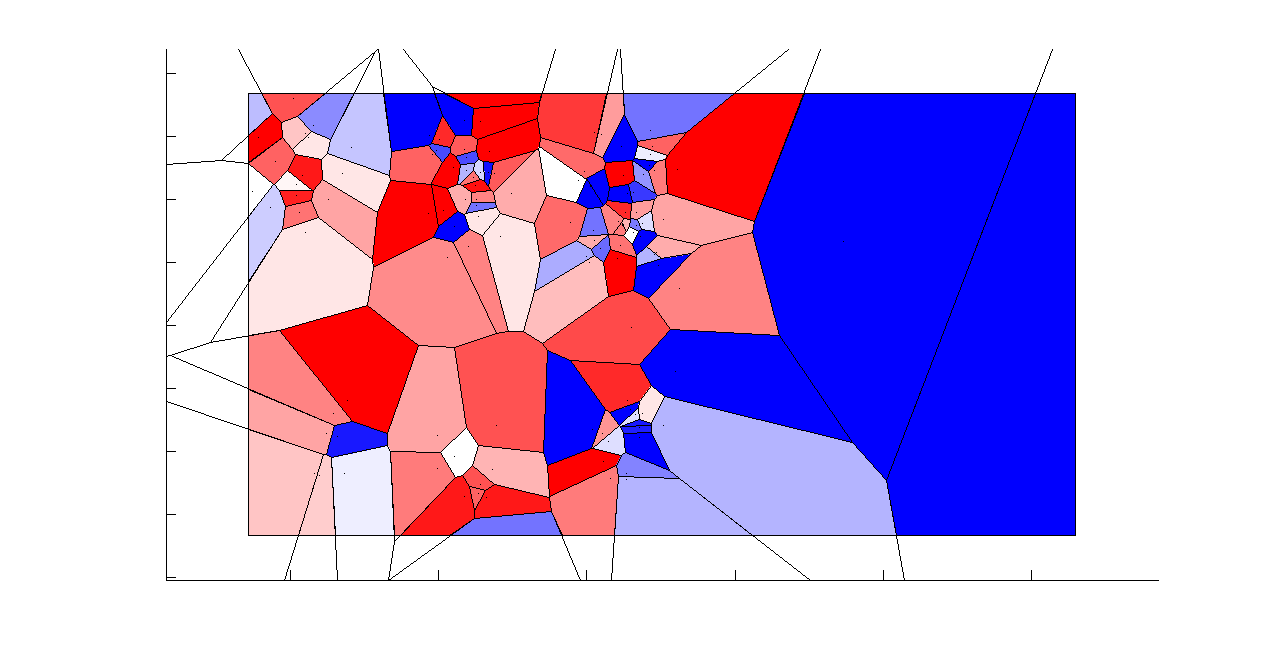 Increasing objective function, O
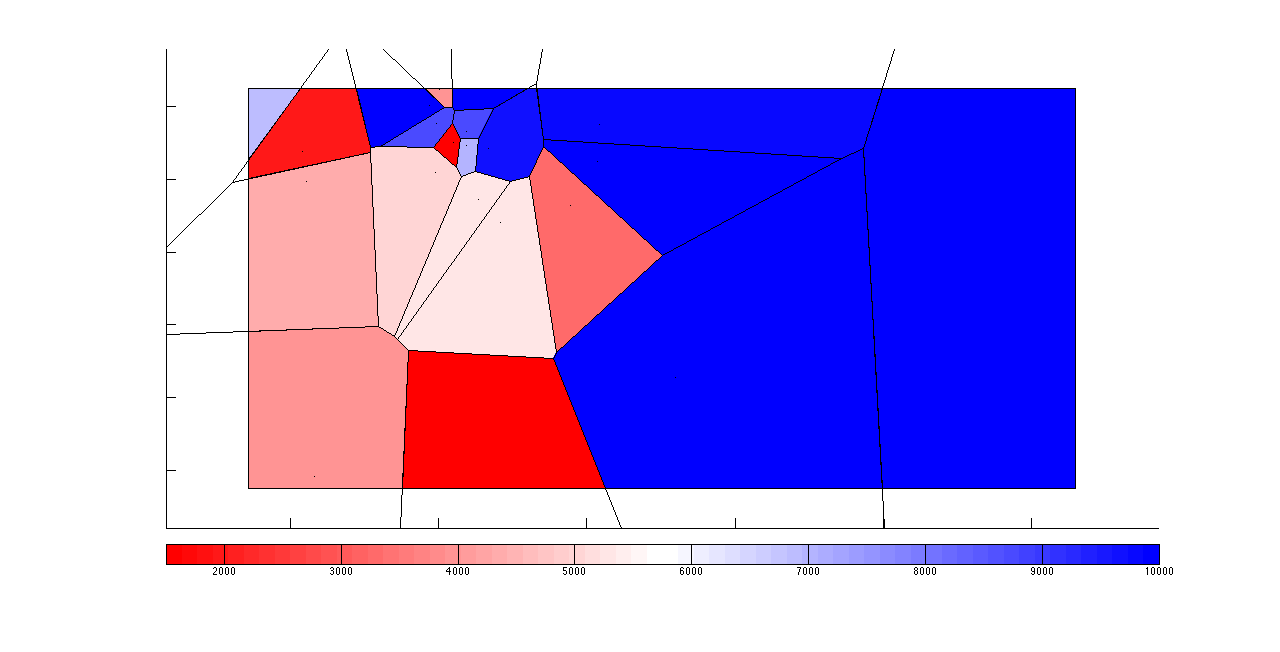 High objective function
Low objective function
Total surface area = 3.6
... etc.
Neighborhood Algorithm (NA) output
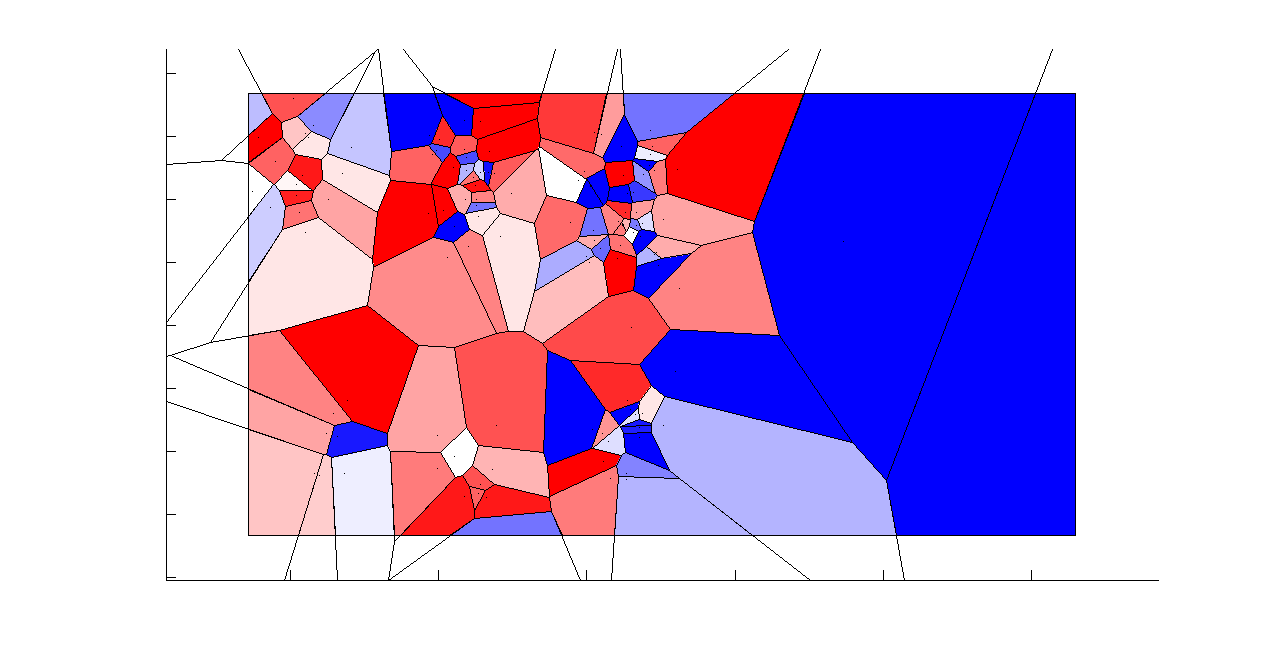 Increasing objective function, O
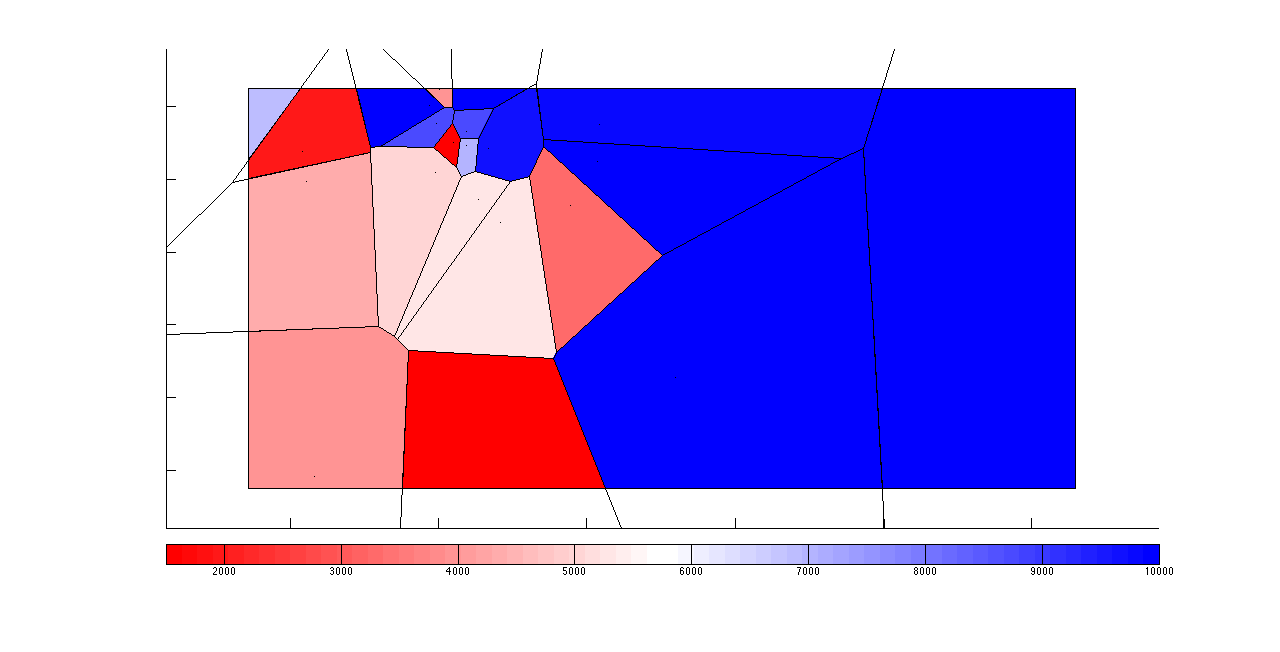 High objective function
Low objective function
Total surface area = 3.6
... etc.
Neighborhood Algorithm (NA) output
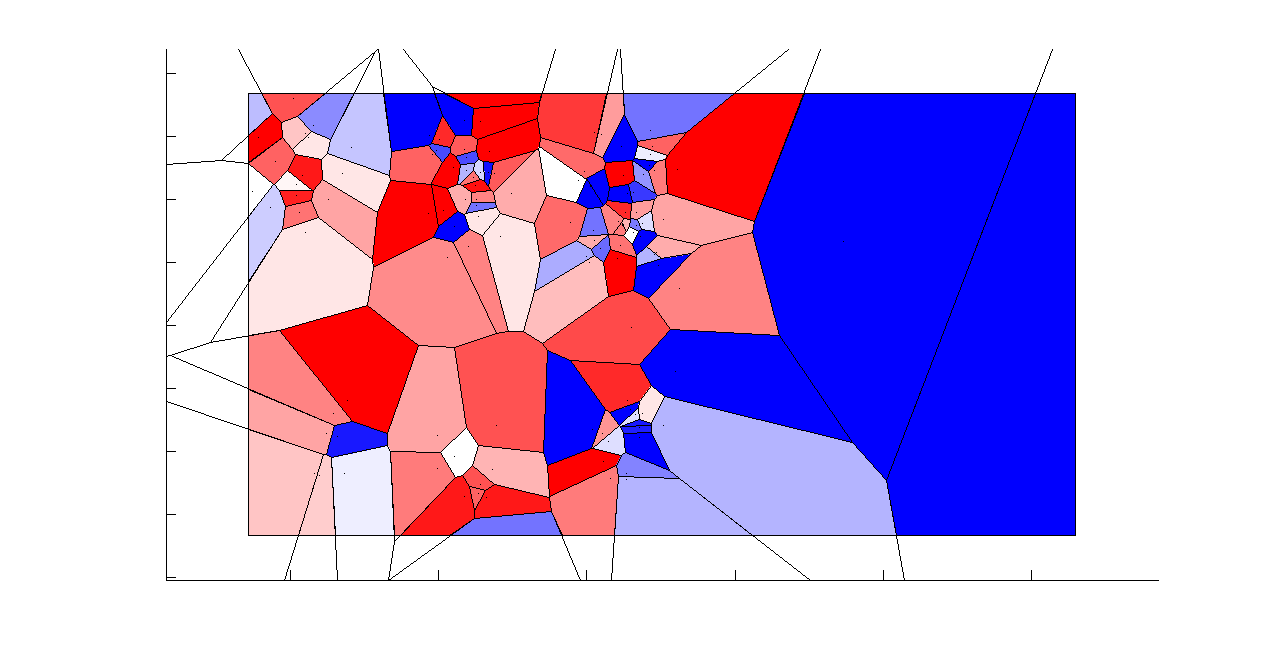 Increasing objective function, O
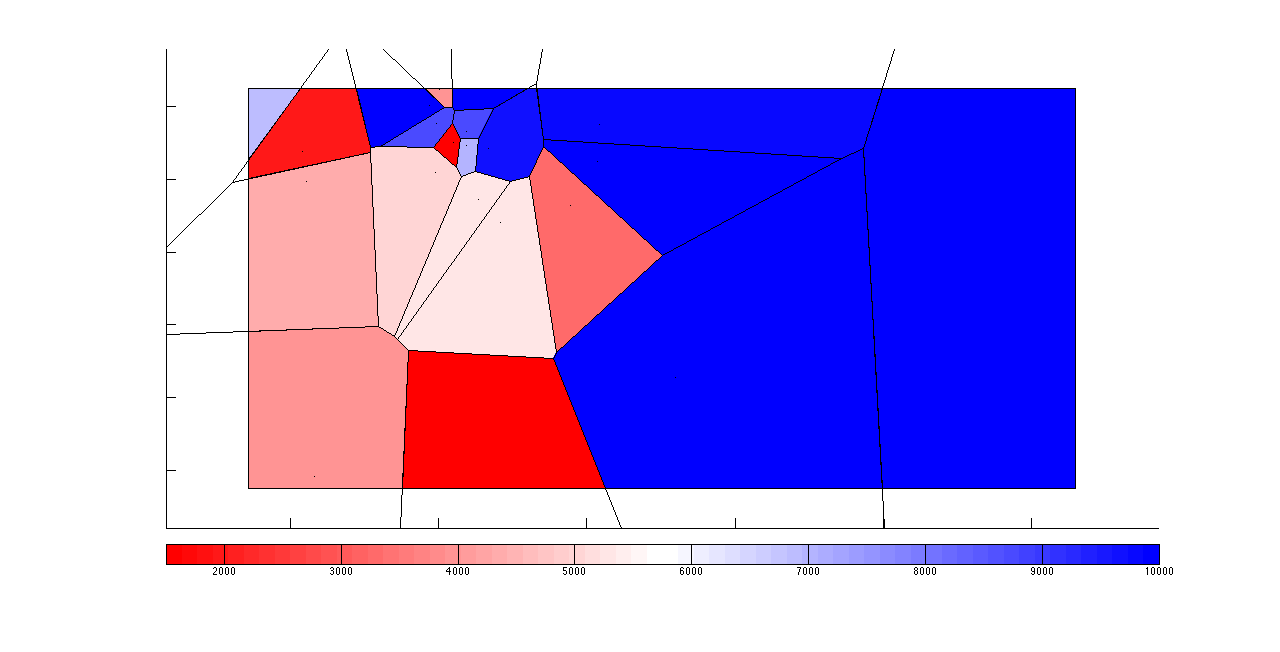 High objective function
Low objective function
Total surface area = 3.6
... etc.
Posterior probability of dual-medium geological scenarios
Posterior probability of dual-medium geological scenarios
Increasing objective function, O
... etc.
Posterior probability of dual-medium geological scenarios
Increasing objective function, O
... etc.
Posterior probability of dual-medium geological scenarios
Increasing objective function, O
... etc.
Posterior probability of dual-medium geological scenarios
1
2
3
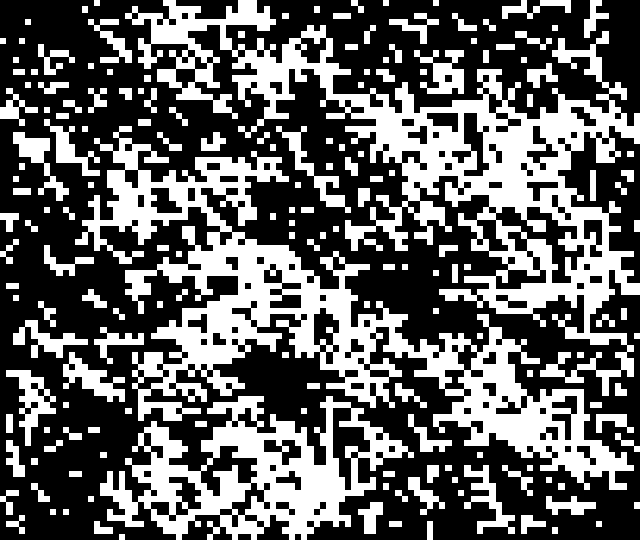 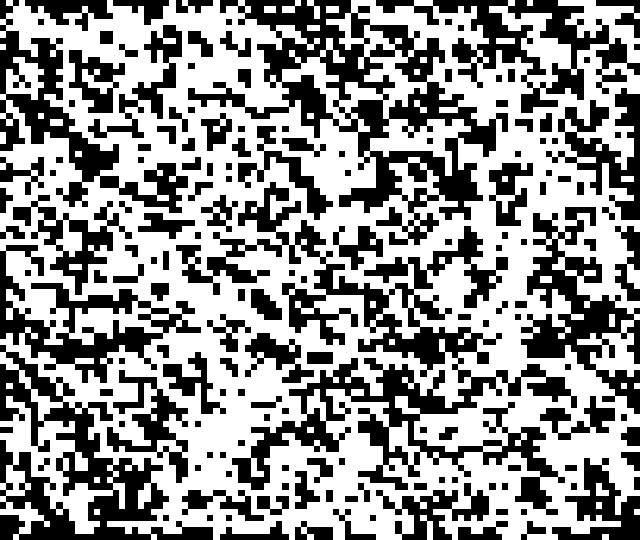 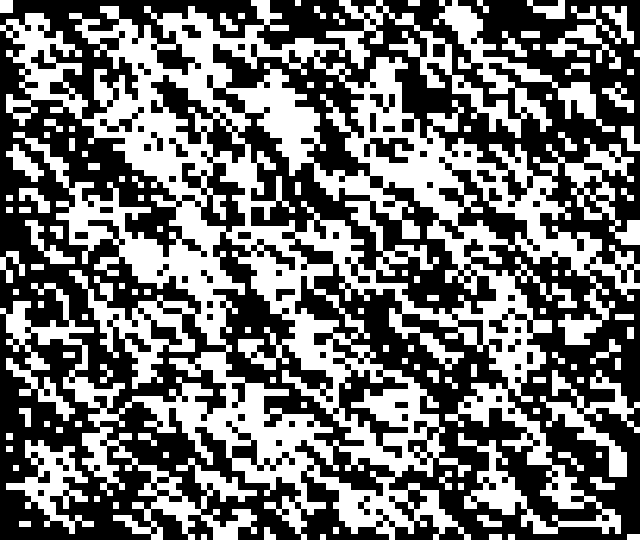 4
6
5
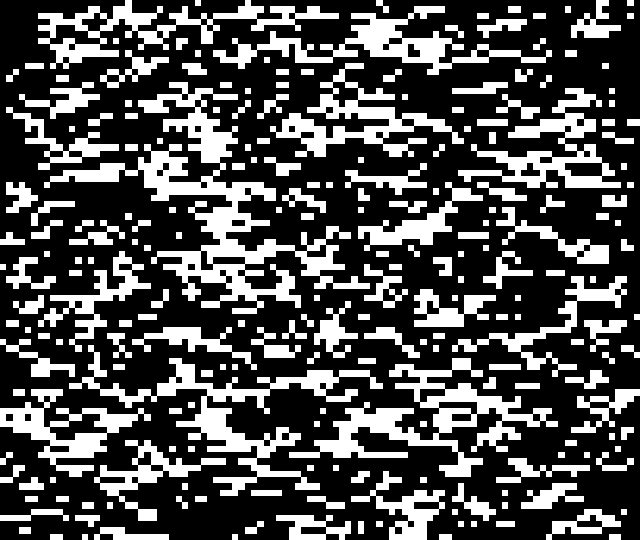 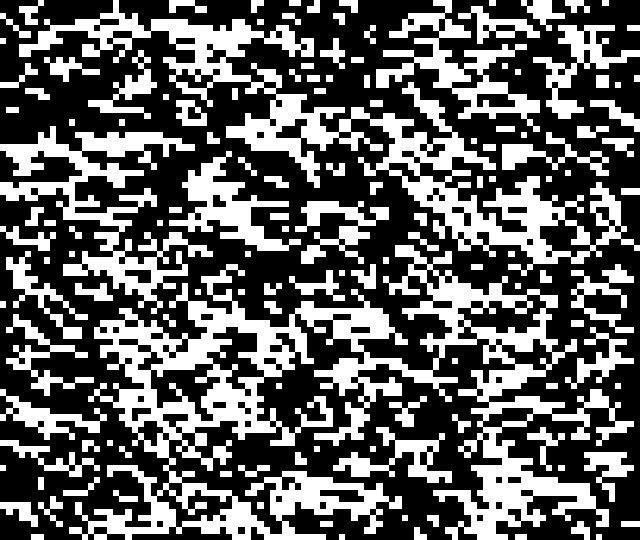 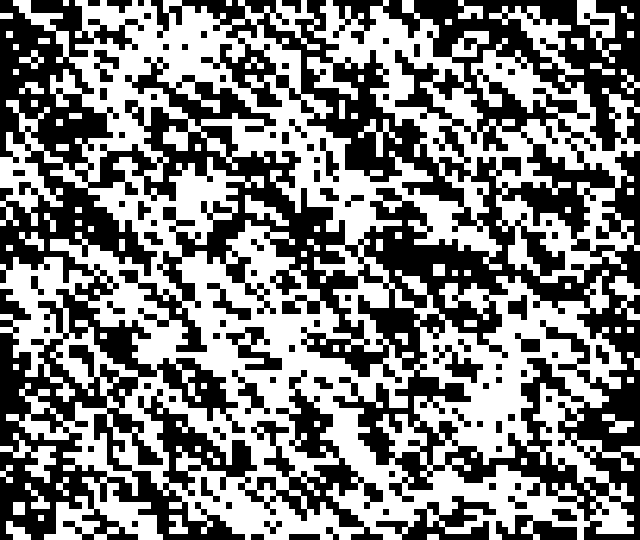 7
8
9
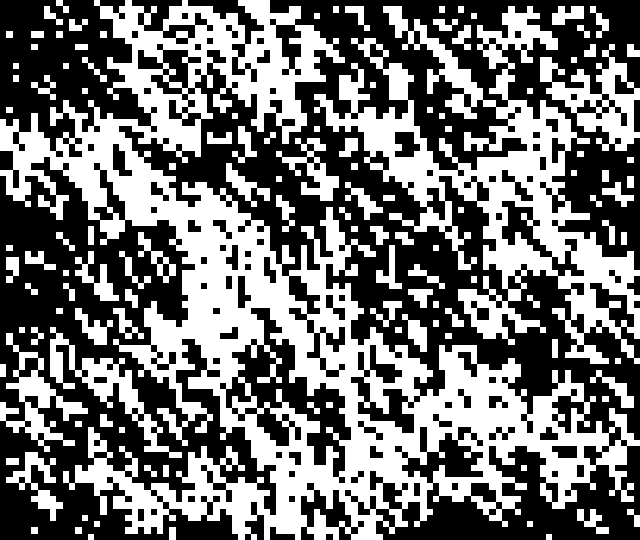 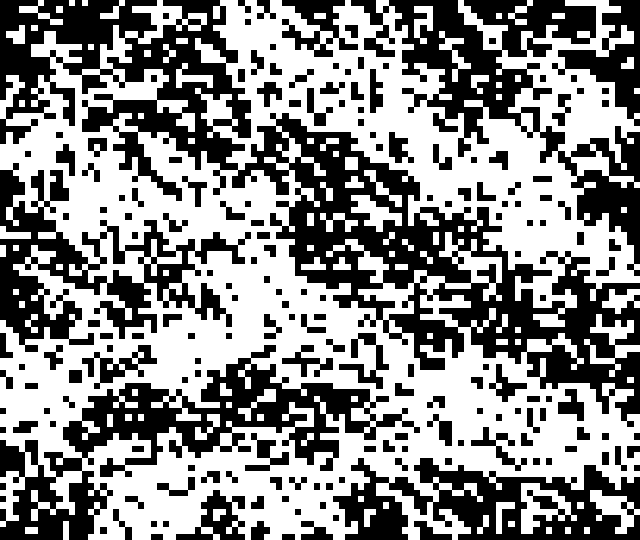 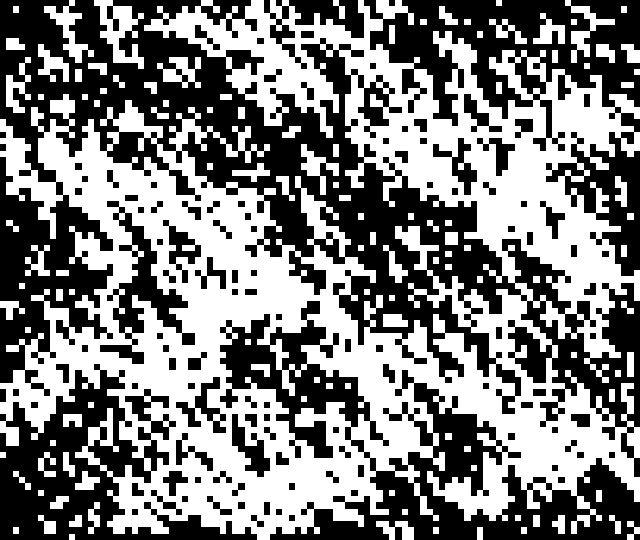 9 dual-medium geological scenarios representing the prior space
Posterior probability of dual-medium geological scenarios
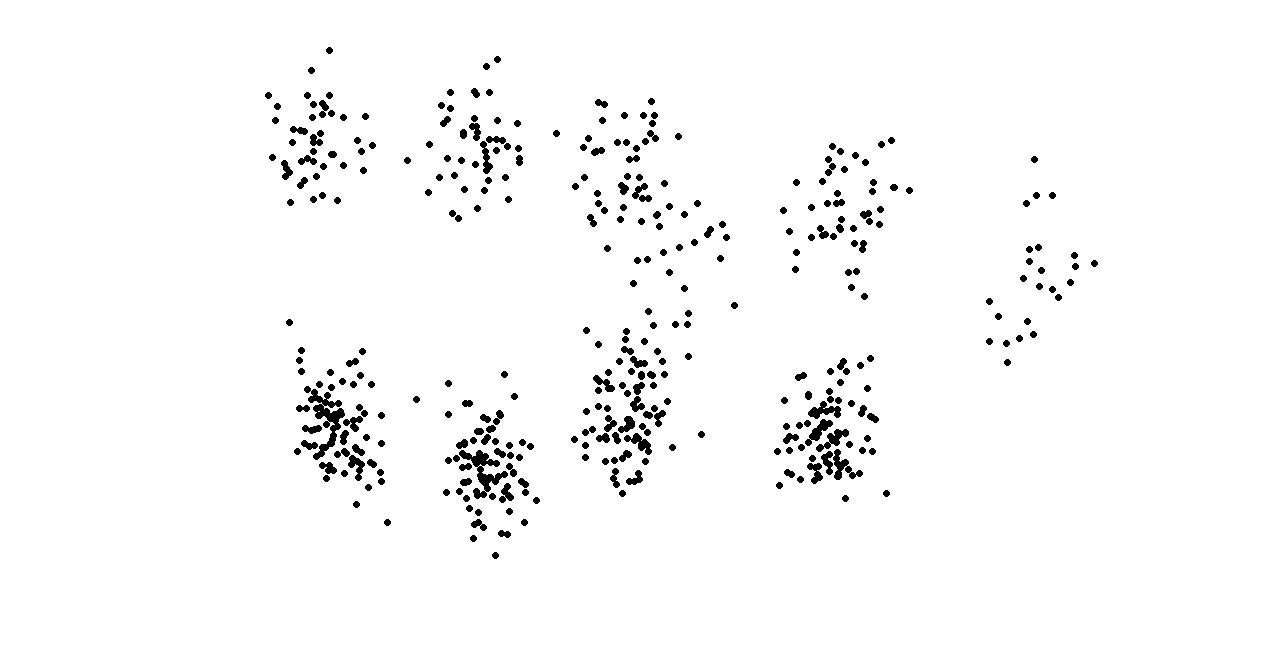 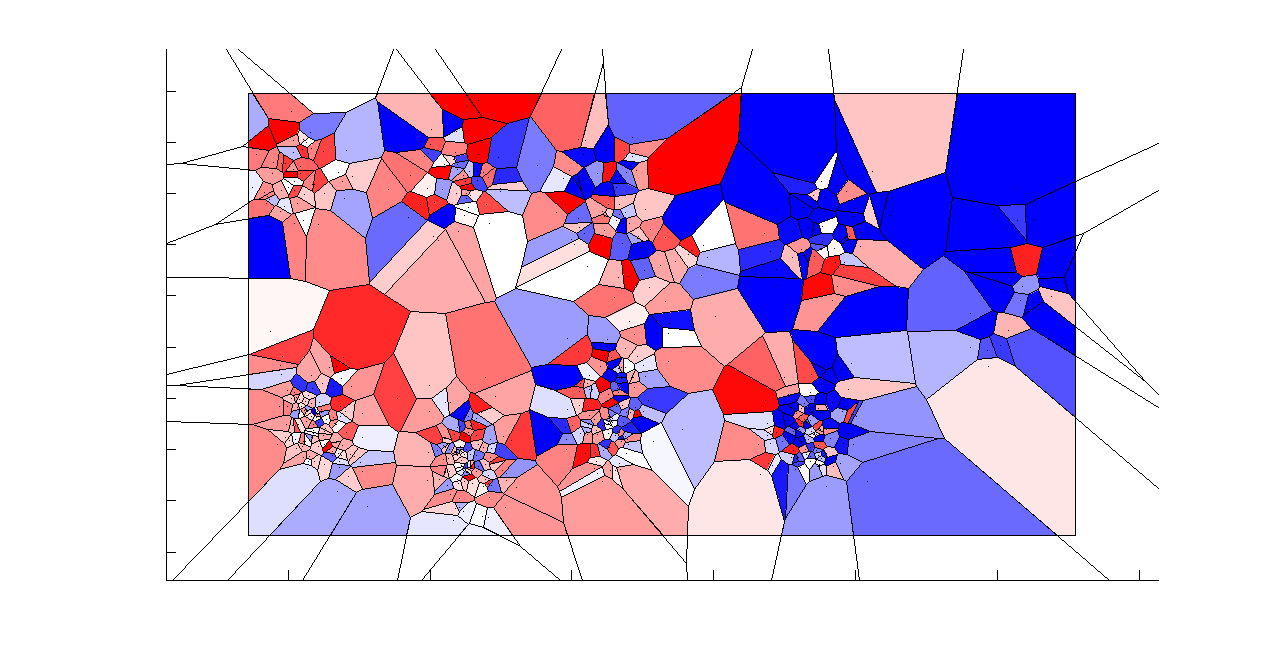 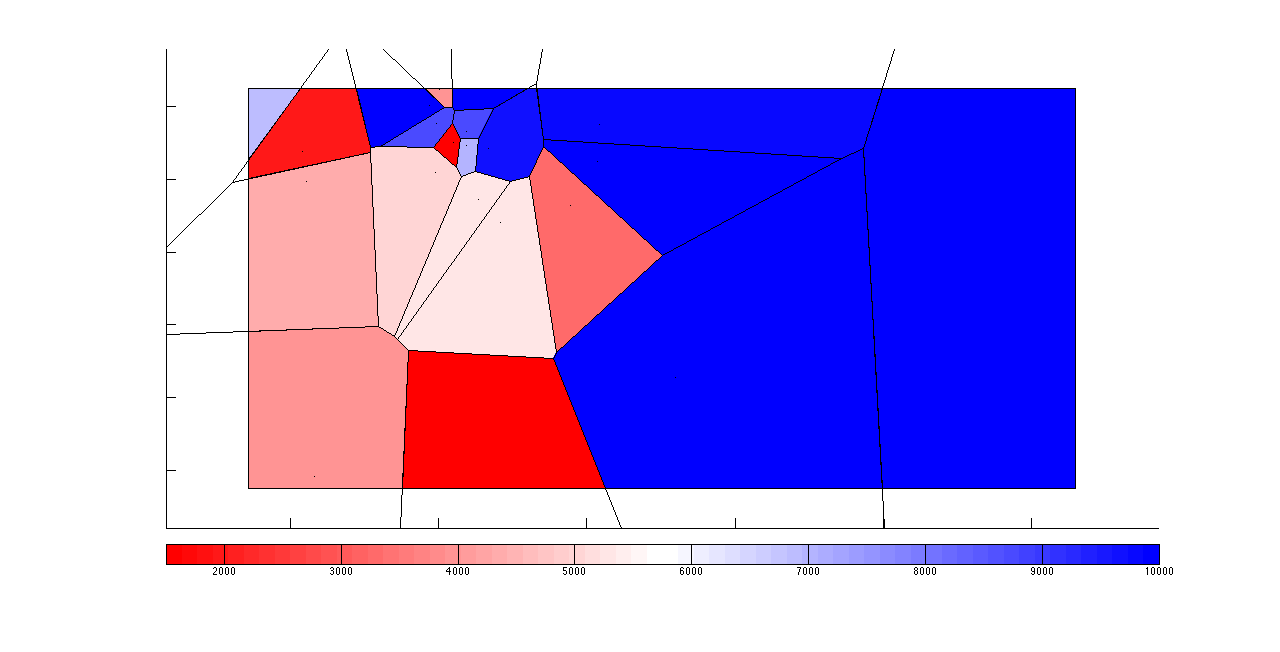 High objective function
Low objective function
Prior space with 624 simulated models
Posterior probability of dual-medium geological scenarios
1
2
3
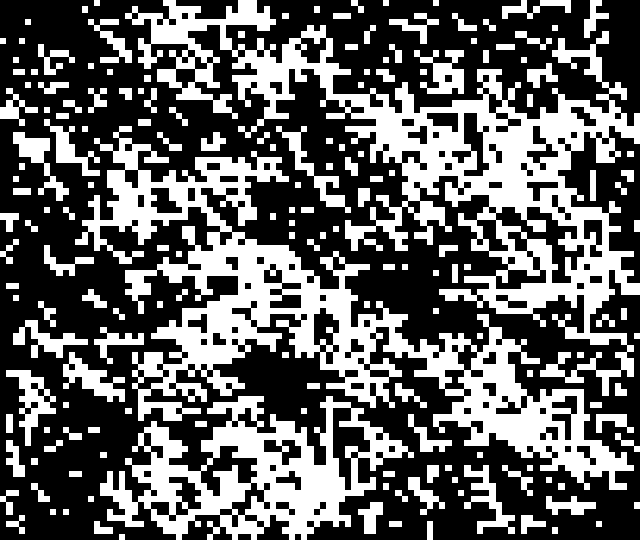 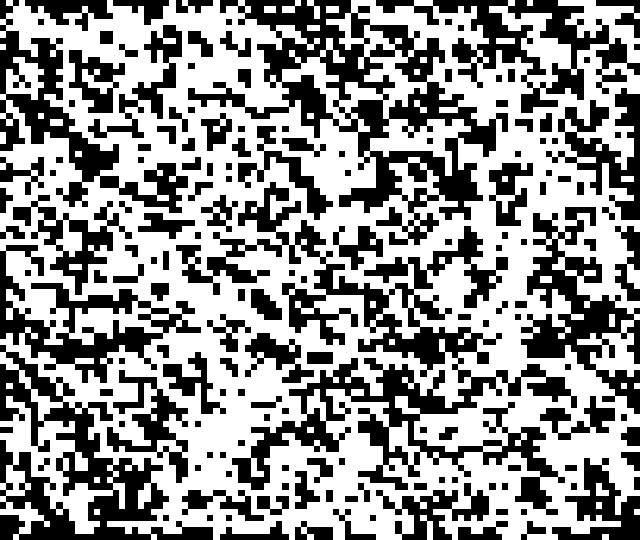 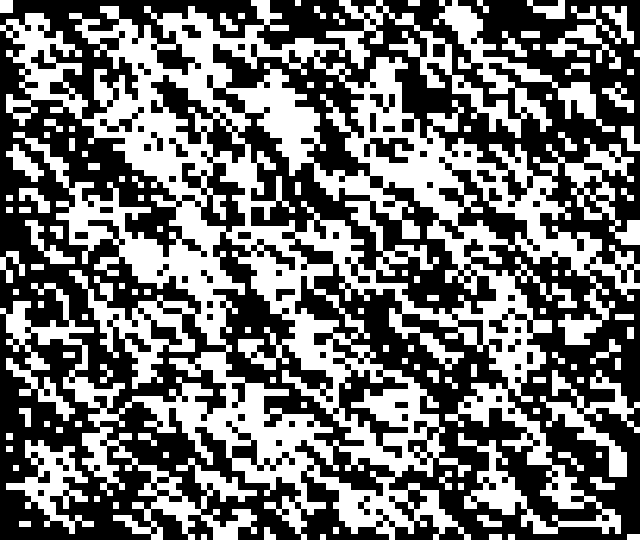 4
6
5
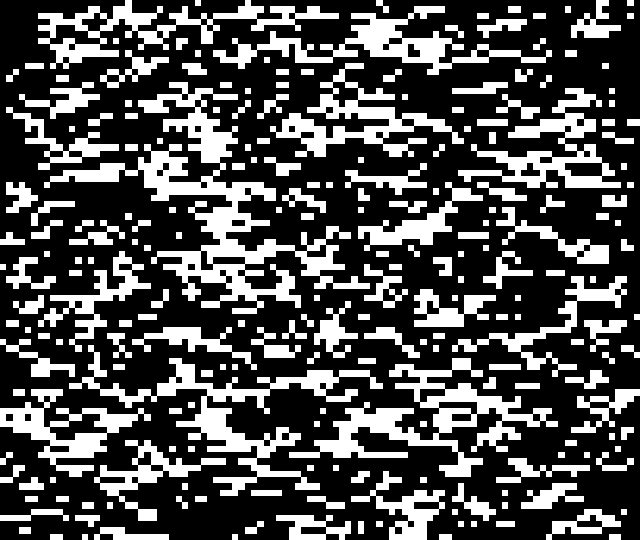 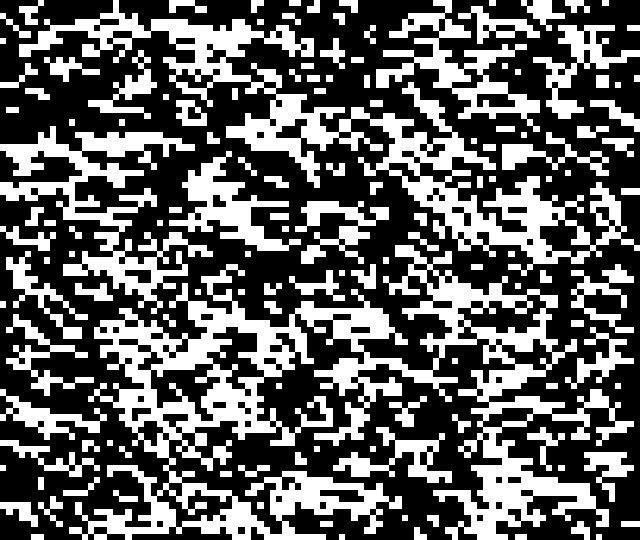 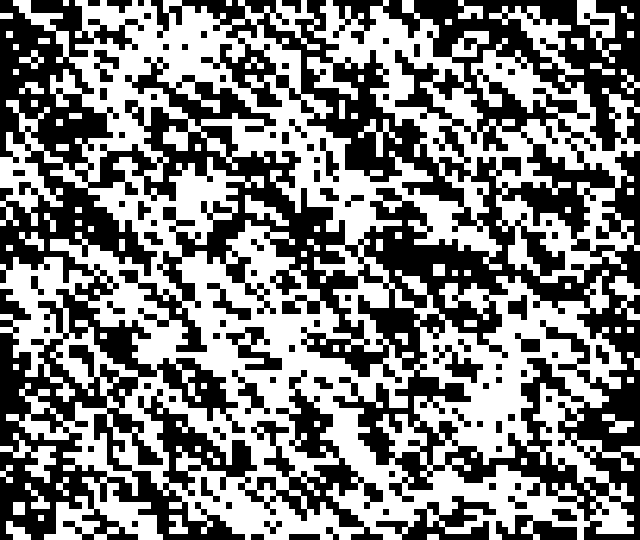 7
8
9
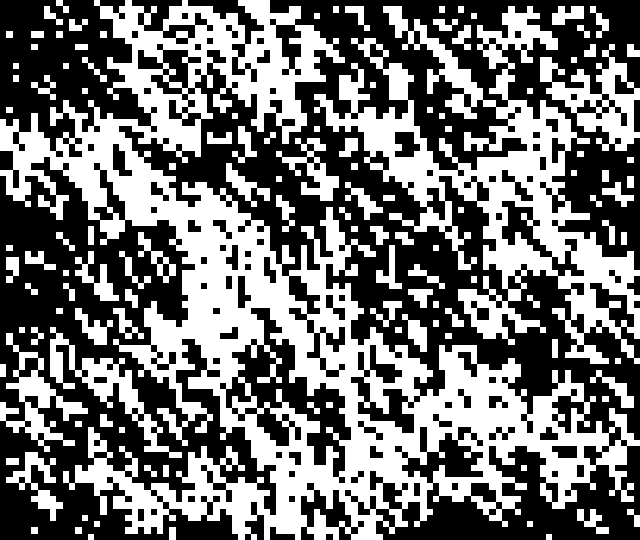 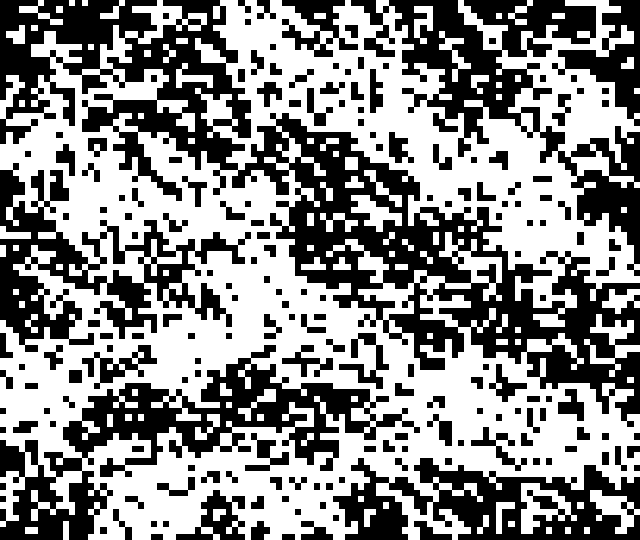 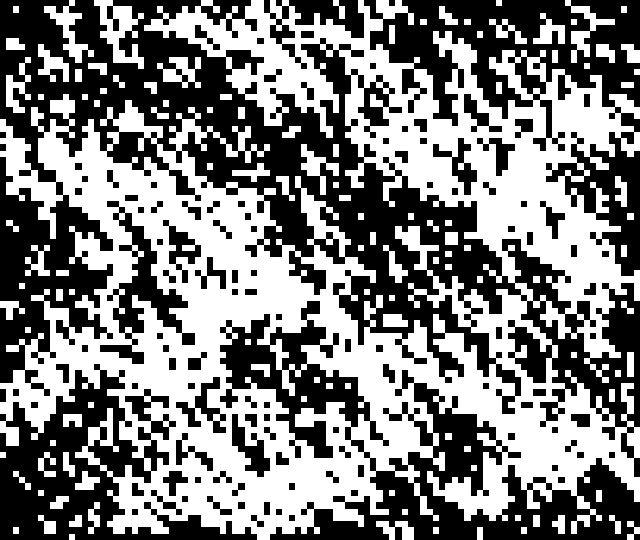 9 dual-medium geological scenarios representing the prior space
When to stop(number of models to simulate)
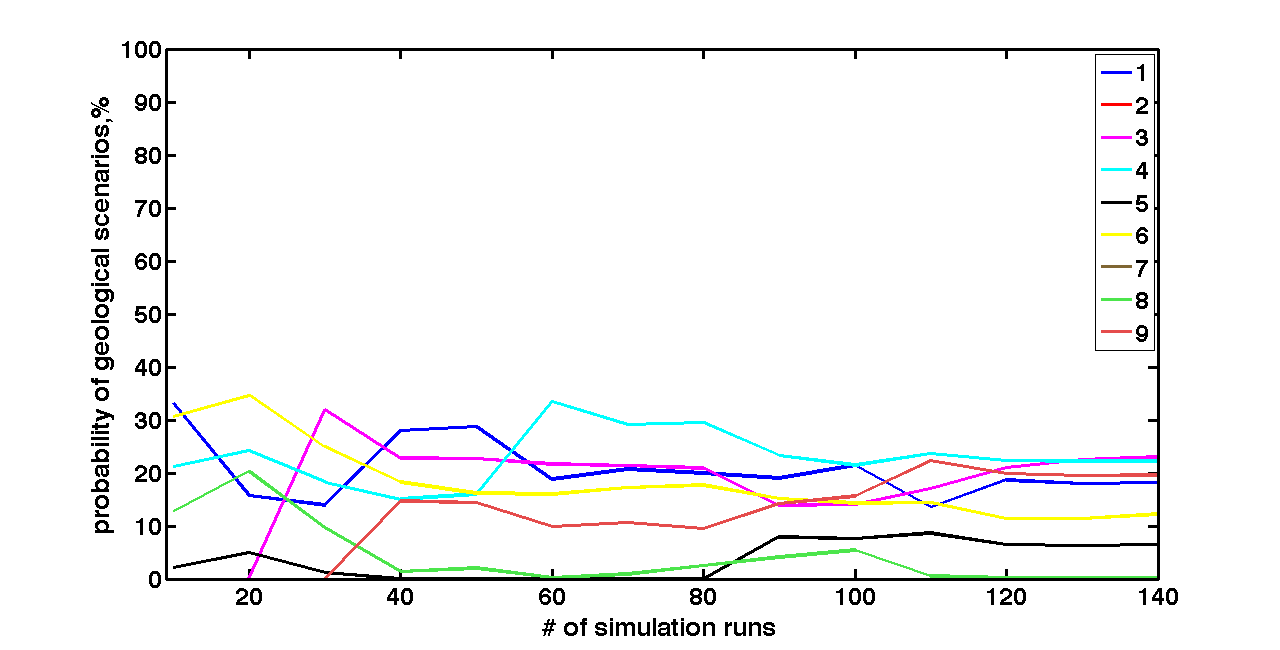 Probabilities converge at 135 runs
Advantages and disadvantages of NA
Advantages
Find multiple minima
Fast and efficient selection of models
Converges to the ‘right’ solution 
Number of models to be simulated > no decision in advance
Disadvantages
Over-sample low misfit areas > does not find all minima
Conclusions and future work
Efficiently Identified regions with low misfit function
Fewer dual medium geological scenarios were selected 
Start history matching using the selected scenarios
Global field scale > Investigate local scale